Plan de Acción y Presupuesto 2020
—
Noviembre 15 del 2019
Agenda
—
Plan de Acción 2020, La CCC, una agencia para el desarrollo empresarial y productivo


Nuestra Mega

Consolidación y profundización de los programas y proyectos

Fortalecimiento Corporativo
Nuestro Compromiso
Desafiar y acompañar a las empresas de todos los tamaños y en todas sus etapas a crecer rentable y sosteniblemente, entregando herramientas y servicios diferenciados, relevantes y potentes.
¿Qué queremos?
Que en 2023 la Cámara de Comercio de Cali sea la parada obligada para todas las empresas de la Ciudad-Región que quieran crecer.
Nuestra
MEGA
Impactaremos el crecimiento de nuestros empresarios
Llegando a muchos más en número
MEGA
2023
Obtendremos un NPS* (Net Promoter Score) de al menos 50 en percepción de utilidad para el crecimiento en ventas de nuestros programas y servicios por parte de las empresas atendidas.
Participación de 15.000 empresas matriculadas en al menos un programa, producto o servicio al año
Y en escala
Participación de 1.300 empresas medianas y grandes matriculadas en la ciudad-región, en al menos un programa, producto o servicio al año.
Cómo lo lograremos
Para alcanzar la MEGA 2023 se definieron 6 formas de jugar que recogen nuestras capacidades clave y enmarcan los enfoques de nuestras Unidades Competitivas y las iniciativas estratégicas de nuestro plan de acción.
¿Cómo lo lograremos?
  6 formas de jugar
FORMAS DE JUGAR
2
1
Operamos los registros públicos de manera eficiente y eficaz apalancados en tecnología con alto grado de virtualización
Generamos y divulgamos el conocimiento más profundo y relevante del tejido empresarial de la Ciudad – Región
MEGA
2023

15.000 Empresas Matriculadas.

1.300 Empresas medianas y grandes.

NPS >= 50
crecimiento 
en ventas.
4
3
Apoyamos entidades y programas del ecosistema de competitividad regional que contribuyen a un mejor entorno para el desarrollo empresarial
Diseñamos y ejecutamos programas, proyectos y servicios que brinden herramientas para el crecimiento de las empresas
5
6
Producimos comunicación inspiradora y potente que visibilice el aporte de las empresas y de la CCC al desarrollo regional
Desarrollamos negocios alineados con nuestra misión que generen valor para las empresas y rentabilidad para la Cámara de Comercio
[Speaker Notes: Texto aumentar el tamaño]
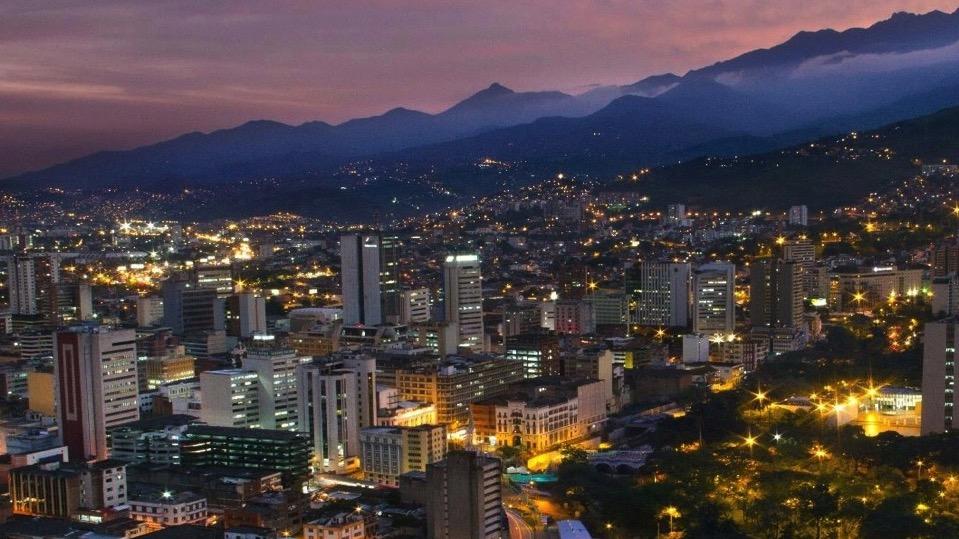 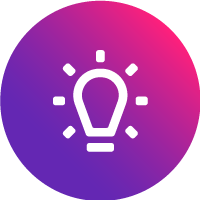 Consolidación y profundización de los programas y proyectos
Operamos los registros públicos de manera eficiente y eficaz apalancados en tecnología con alto grado de virtualización
1
80% de los trámites del registro mercantil realizados en 24 horas
Seguimiento diario al tiempo de respuesta
Asignación de trámites
Actividades encaminadas a garantizar y optimizar la operación de los Registros Públicos
Eficiencia Operativa
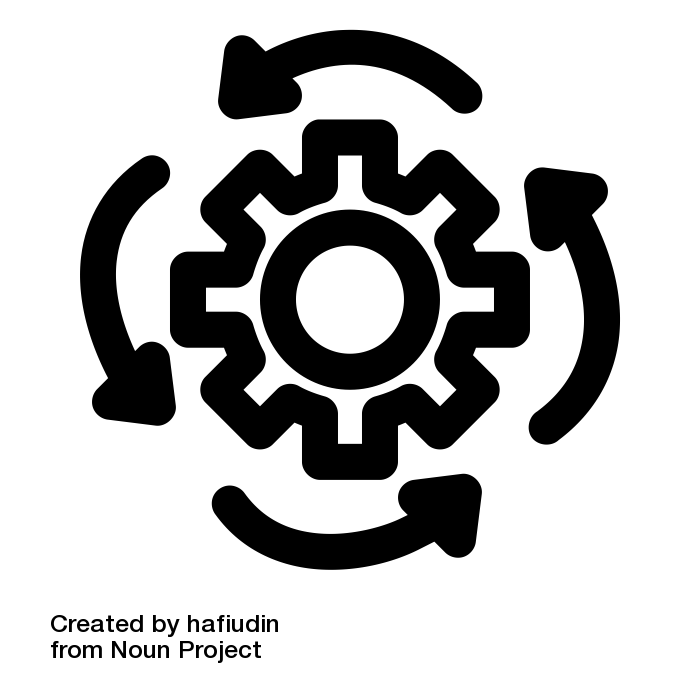 $252,8 MM de gasto
Estrategia diseñada con el fin de lograr la mayor cantidad de renovaciones de matrículas / inscripciones de los diferentes Registros Públicos
Campaña de renovación
55.315 Empresas renovadas al 31 de Marzo
22 Salidas de Cámara Móvil, presencia en 5 Centros Comerciales y 6 Sedes
Aplicativo de Renovación
Plan de divulgación interna y externa
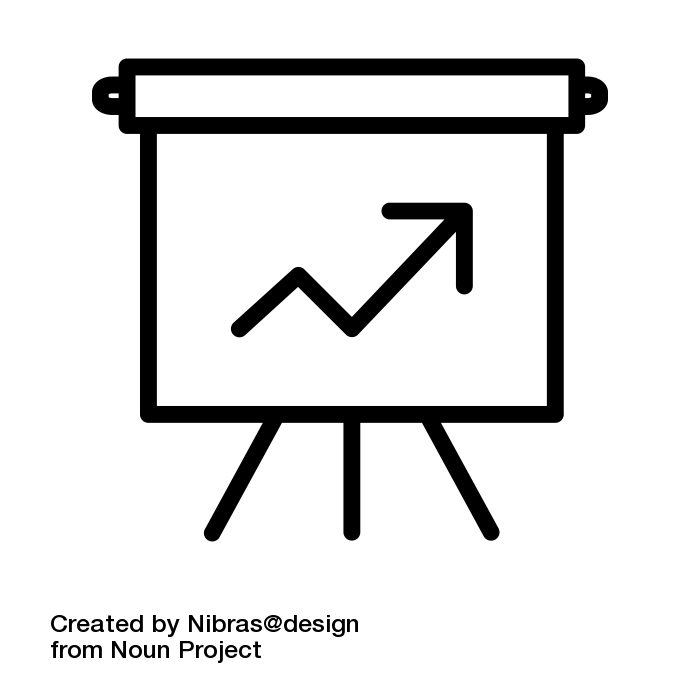 $1.048,6 MM de gasto
Call Center Registros Públicos
90% de las llamadas atendidas dentro del umbral de tiempo de respuesta

Contratación de agentes según el mes y picos históricos
Elaboración de libretos
Atención telefónica y virtual de los clientes que requieren asesoría para los trámites de Registros Públicos
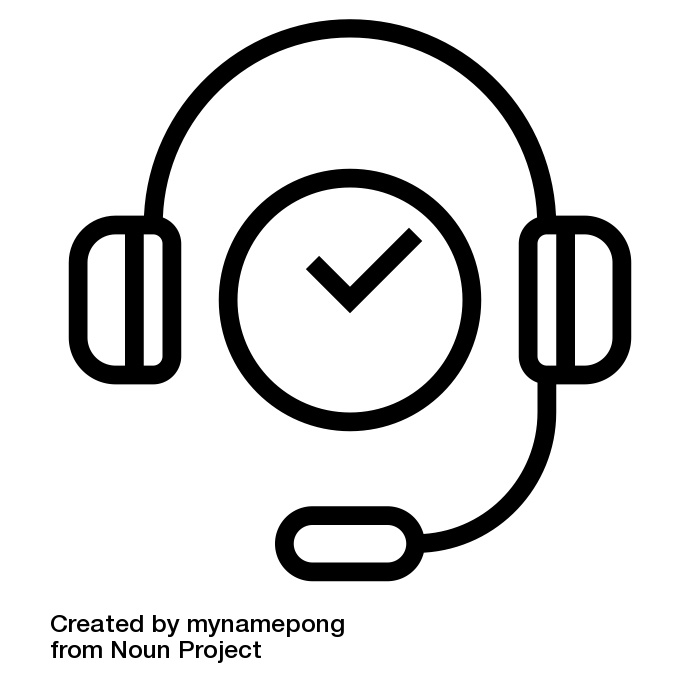 $448,4 MM de gasto
Operamos los registros públicos de manera eficiente y eficaz apalancados en tecnología con alto grado de virtualización
1
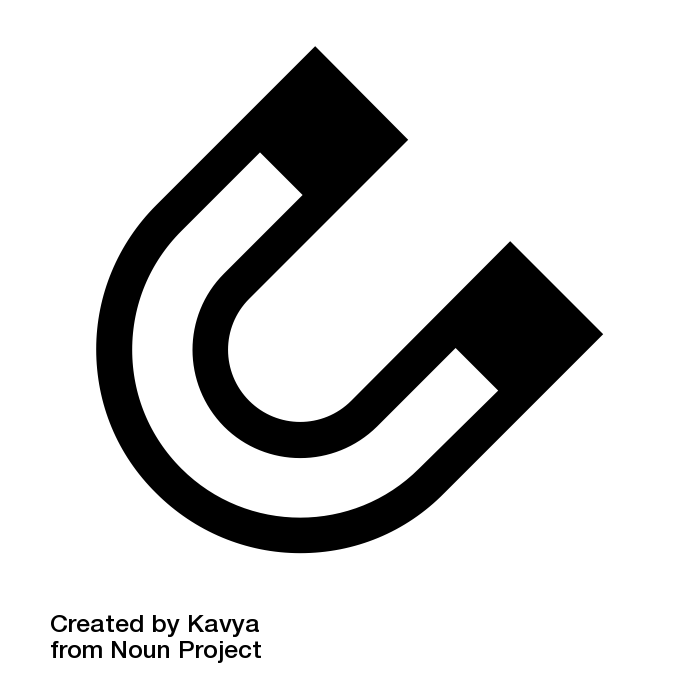 Programa de Afiliados
Formalización focalizada
Programa de Fidelización
Estrategia diseñada con fin de lograr la satisfacción y permanencia en el Programa de Afiliados y la consecución de nuevos Afiliados
Trabajo de campo para identificar y formalizar aquellas empresas dentro las 9 apuestas productivas y empresas con potencial de crecimiento en otras dinámicas
Estrategia diseñada con fin de lograr la satisfacción de nuestros Empresarios, a través de una Red Empresarial que les genere valor
92% Satisfacción del cliente externo.
11 eventos con 2.500 asistentes
800 nuevos Afiliados
1.650 Informales Formalizados
$47,6 MM de gasto
$263,9 MM de gasto
$244,6 MM de gasto
$1.202,3 MM de ingreso
$124,4 MM de ingreso
Operamos los registros públicos de manera eficiente y eficaz apalancados en tecnología con alto grado de virtualización
1
TECNOLOGÍA
Sistema de Gestión de Seguridad de la Información
Tecnología Registros Públicos
30 Dispositivos de infraestructura de TI analizados, como medida preventiva y correctiva en procesos y sistemas tecnológicos que permitan proteger la información
Desarrollo y ejecución tecnológica para mejorar los procesos de los Registros Públicos y de los Afiliados  
30% de los trámites recibidos se realizarán virtualmente
9 aplicativos virtuales desde el diligenciamiento del formulario hasta el pago en línea
$35,8 MM de gasto
Fortalecimiento de la infraestrutura Técnica
$372,4 MM de gasto
Adaptar 6  aplicativos virtuales de Registros Públicos según los nuevos requerimientos de seguridad y de arquitectura tecnológica logrando la extensión de su vida útil
$38,3 MM de gasto
Operamos los registros públicos de manera eficiente y eficaz apalancados en tecnología con alto grado de virtualización
1
Trámites de registro mercantil en 24 horas
Cumplimiento de normatividad de gestión documental
 Implementación del Protocolo de digitalización
 Coherencia con la política de cero papel - Disminución en el costo del manejo y custodia de documentos. 
Mitigación de riesgos en el proceso de registro
Aumento de la productividad del personal 
Disminución en la planta de personal a finales del 2021 
Dedicación del personal a procesos de análisis disminuyendo procesos operativos
Sueño Cámara
Proyecto de transformación digital para los procesos de registro y gestión documental inicialmente (Proceso, tecnología, roles, cultura)
$1.327,7 MM de gasto
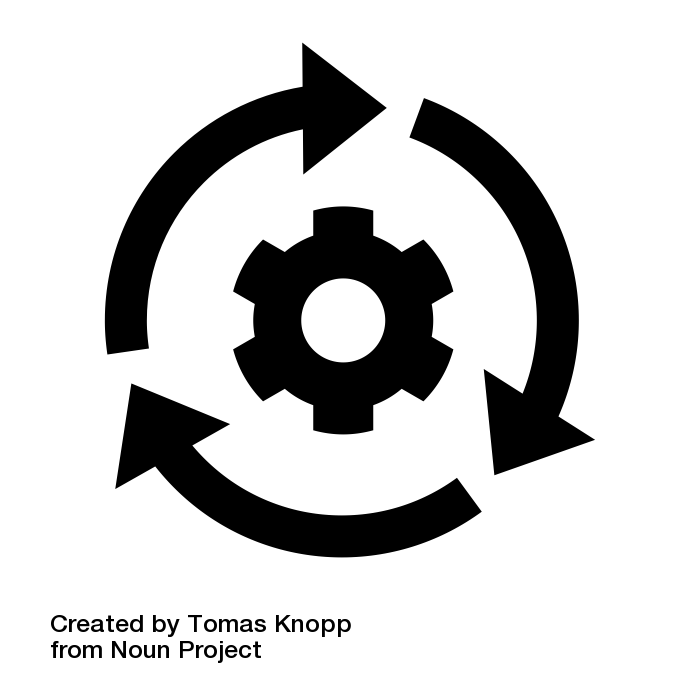 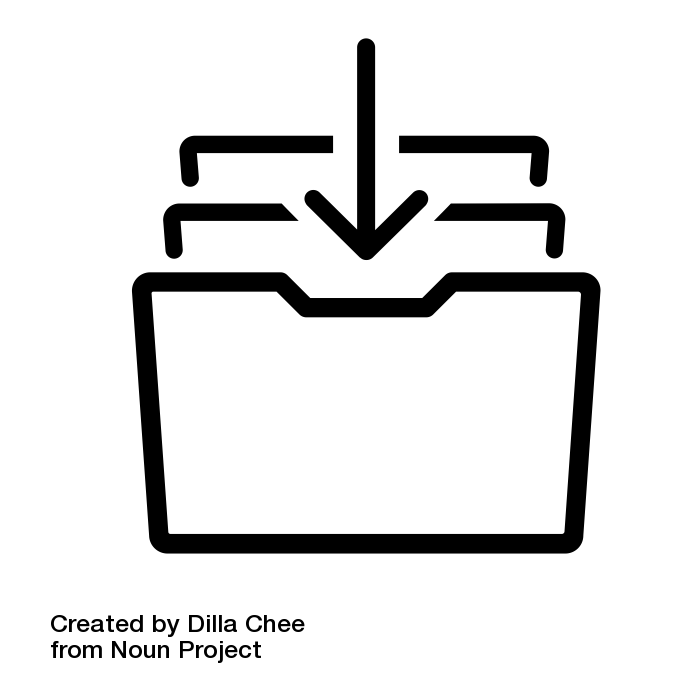 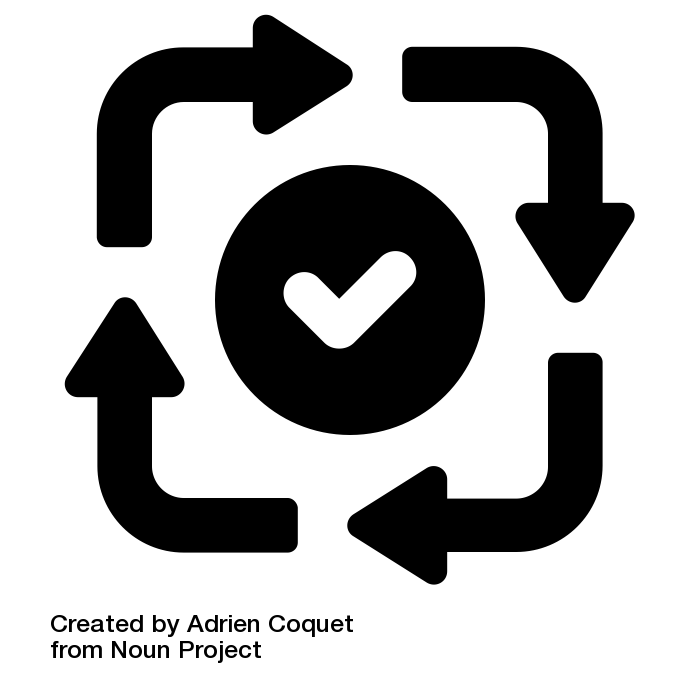 100% Implementación de la herramienta
100% Trámites gestionados con la nueva herramienta
100% Cumplimiento de la normatividad archivística
Generamos y divulgamos el conocimiento más profundo y relevante del tejido empresarial de la Ciudad – Región
2
Plataforma de información
Generamos conocimiento
Rankings Empresariales, Encuesta Ritmo Empresarial y la elaboración e impresión de los Compás
Compra de bases de datos, suscripciones a revistas especializadas, publicaciones de informes económicos y presentaciones especializadas, coorganización de foros económicos y compra de software estadístico
Divulgación de resultados de los informes a 4.800 afiliados
Publicación de los resultados de la ERE y los Compás en medios de comunicación nacionales y regionales, con un alcance de 30% y 70% respectivamente
Visibilización  en medios de comunicación con un alcance del 30% a nivel nacional y 70% a nivel regional
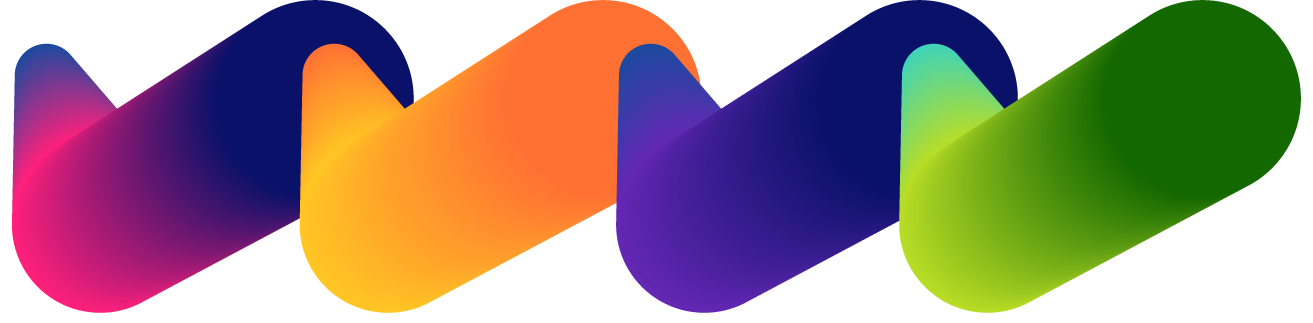 15 rankings, 2 ERE y 3 Compás
1 informe SIC
8 Enfoques
46 Ritmo
Empresarial
18 Presentaciones
$50,6 MM de gasto
$30,0 MM de ingreso
$694,7 MM de gasto
Generamos y divulgamos el conocimiento más profundo y relevante del tejido empresarial de la Ciudad – Región
2
Servicios de Análisis Económico
Calidad de vida urbana
Consultorías realizadas por el área de Estudios Económicos (Grupo de Estudios Empresariales y de Competitividad)

Solución a las necesidades puntuales de al menos 6 empresas y/o entidades públicas por medio de investigaciones económicas y empresariales
Promover una ciudadanía informada, responsable y participativa a través de un seguimiento periódico y sistemático a la calidad de vida de la ciudad.

100 Publicaciones y/o documentos donde el programa es fuente de información

50 Boletines/informes relacionados con la calidad de vida en Cali
Aporte para ejecución programa Yumbo cómo vamos
$34,4 MM de gasto
$162,0 MM de ingreso
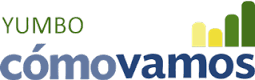 $66,5 MM de gasto
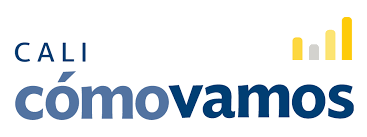 Generamos y divulgamos el conocimiento más profundo y relevante del tejido empresarial de la Ciudad – Región
2
Medición Ecosistema de Emprendimiento
Gestión del conocimiento
Fortalecer el ecosistema regional que trabaja por la productividad a partir de la gestión del conocimiento adquirido en los programas de la UFE
Diseñar un modelo de fortalecimiento empresarial
Realizar 20 informes
Orientar la toma de decisiones desde la medición, producción y gestión de la información que promueve el crecimiento
6 Mediciones de Impacto
5 Estudios de ecosistema y/o conductuales
2 Publicaciones de ponencias y/o papers académicos
$146,6 MM de gasto
$240,8 MM de gasto
Posicionamiento Unidad Fortalecimiento Empresarial
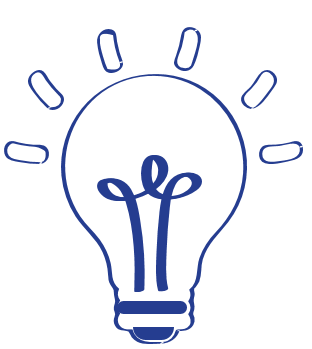 Analítica Ecosistema de Emprendimiento
Posicionar a la UFE como referente latinoamericano en incremento de la productividad de la Mipyme a través de publicaciones, presentaciones y ponencias
Realizar 15 publicaciones
Mejorar la toma de decisiones interna acerca de los programas de atención empresarial, generando oportunidades de negocios a la entidad 
4 Estudios de comportamiento de empresas
$172,8 MM de gasto
$82,4 MM de gasto
Generamos y divulgamos el conocimiento más profundo y relevante del tejido empresarial de la Ciudad – Región
2
Relacionamiento Ecosistema de Emprendimiento
1 	Concurso de conocimiento regional
5 	Estudios de ecosistema y/o conductuales
25 	Presentaciones y/o ponencias
8	Publicaciones en diferentes medios
Sinergias con entidades públicas y educativas para influenciar políticas publicas que favorezcan el ambiente de emprendimiento y transferir conocimiento a partir de nuestros datos
$73.6 MM de gasto
Mentalidad y tendencias para el crecimiento (MTC)
Reconocer el estado actual del ecosistema y cómo ha cambiado desde 2014 al día de hoy y construir los pilares de las intervenciones o proyectos de Mentalidad y Cultura
150 	Participantes Impactados en el ejercicio
$ 150,0 MM de gasto
Generamos y divulgamos el conocimiento más profundo y relevante del tejido empresarial de la Ciudad – Región
2
Generación de Contenido
1 Foro ”Un Valle de Bionegocios”
20 Presentaciones y Documentos de Actualización
El entendimiento de las fortalezas competitivas del valle del Cauca identificadas en la Narrativa “Un Valle que se Atreve”, permite diseñar estrategias y alinear una hoja de ruta para alcanzar un futuro más próspero en la región a partir del crecimiento empresarial
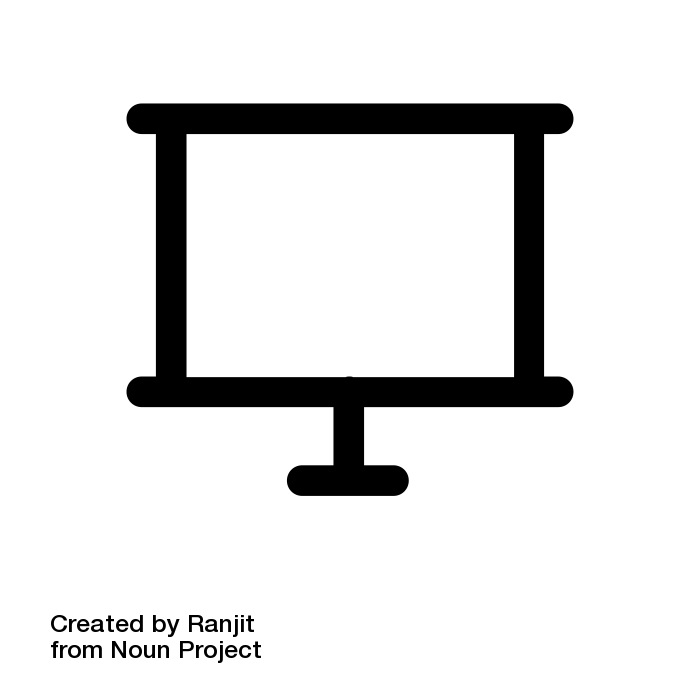 $92,3 MM de gasto
$62,0 MM de ingreso
Coordinación de Trabajo Interinstitucional
Observatorio de Competitividad Regional
Comité de Agencias
Mesa empresarial de Bionegocios y Economía Circular
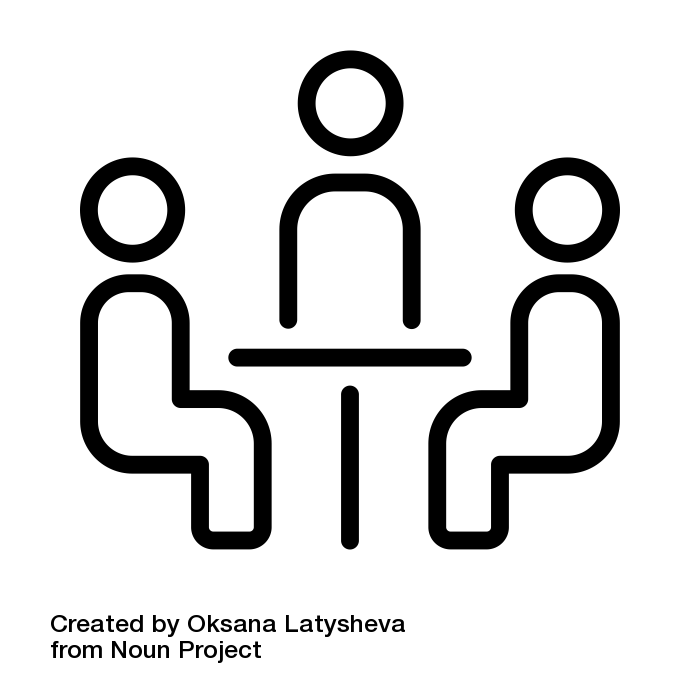 Generar espacios de discusión entorno a temas de competitividad e innovación, así como facilitar el acceso a información contribuye a orientar la toma de decisiones empresariales y de políticas públicas
$29,7 MM de gasto
Jornadas de Formación
Agenda de formación sobre coyuntura económica regional, apuestas productivas y ecosistema de emprendimiento e innovación
2 Jornadas de Formación
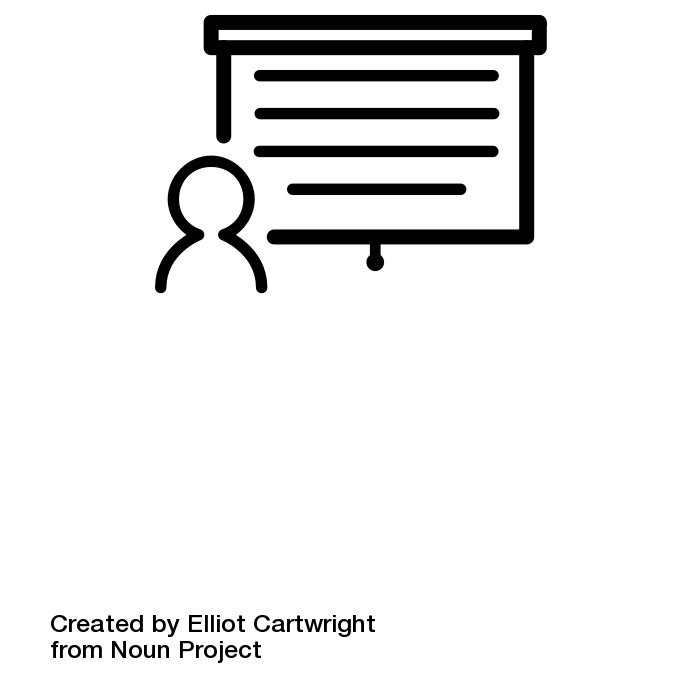 $5,5 MM de gasto
$22,0 MM de ingreso
Diseñamos y ejecutamos programas, proyectos y servicios que brinden herramientas para el crecimiento de las empresas
3
formamos a los empresarios y a su equipo de trabajo de forma práctica e integral, con una amplia oferta de formación que mejora las competencias y la productividad
3.577 Empresas
18.186 Asistentes
Programas, seminarios y cursos
de formación en:
$467 
Millones de ingreso
Herramientas Administrativas y Gerenciales
Formación Especializada
Formación Virtual
Conferencias gratuitas*
$426.9 
Millones de gasto
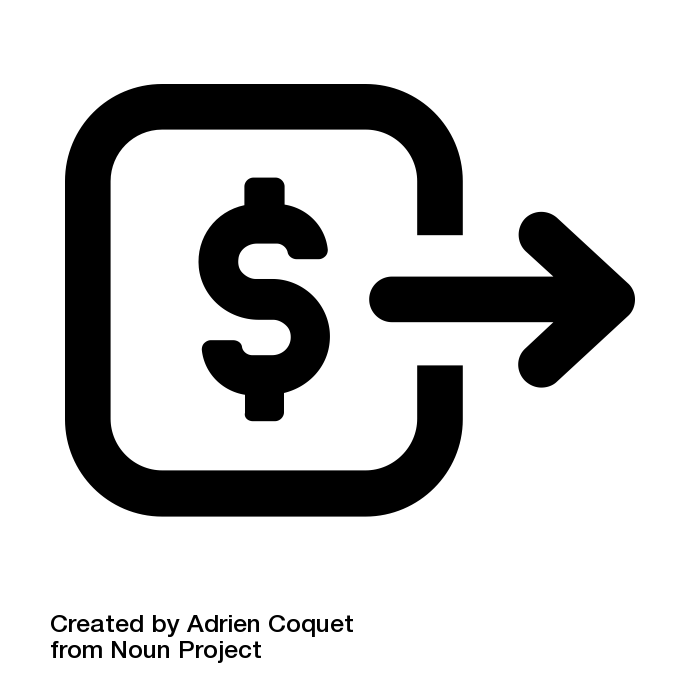 Financiera y tributaria
Producción
Comercio Exterior
Mercadeo y ventas
Administrativa
Jurídica
Emprendimiento e Innovación
Desarrollo del empresario
* No generan ingreso
Diseñamos y ejecutamos programas, proyectos y servicios que brinden herramientas para el crecimiento de las empresas
3
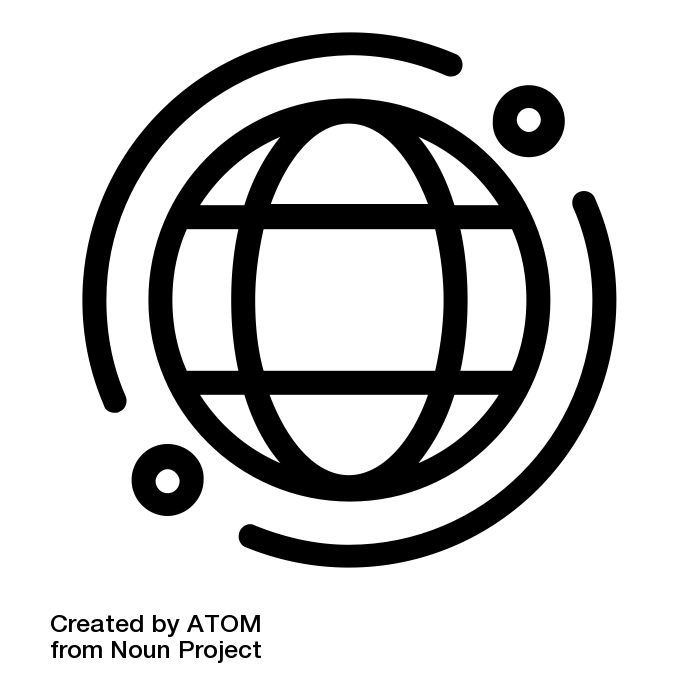 Internacionalización Empresarial
2 proyectos de promoción de exportaciones, 1  Proyecto de acceso a proveedores
Promover el acceso a nuevos mercados y proveedores de materias primas y tecnología
Proyectos
$471,9 MM de gasto
$318,0MM de ingreso
4 Cursos de formación especializada
Formación especializada para fortalecer capacidades estratégicas en acceso a mercados
Formación
$84,2 MM de gasto
$51,0 MM de ingreso
2 Delegaciones Internacionales Atendidas (Delegaciones hace referencia a embajadas, cámaras de comercio, empresas, etc)
Generar conexiones de valor entre empresas nacionales e internacionales, embajadas, cámaras de comercio, agencias de promoción de inversión y comercio, etc
Relacionamiento
$10,8 MM de ingreso
Diseñamos y ejecutamos programas, proyectos y servicios que brinden herramientas para el crecimiento de las empresas
3
Fábricas de Productividad
175 Intervenciones realizadas
8 Cámaras aliadas del suroccidente participando en el proyecto
175 diagnósticos y planes de trabajo realizados
Ser el referente nacional en el desarrollo de programas para el incremento de la productividad en las Mipymes.
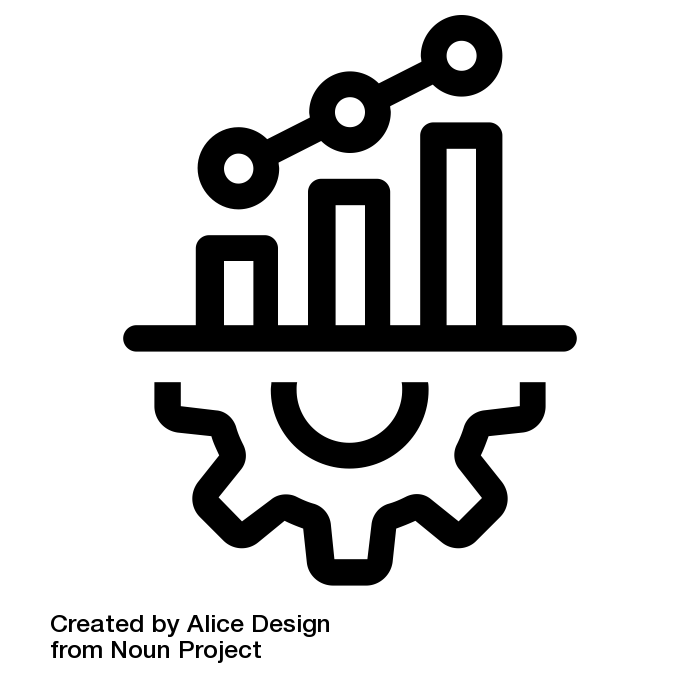 $599,5 MM de gasto
Prepárate para ser proveedor
30 Empresas proveedoras vinculadas
6 Empresas anclas vinculadas
1 Proyectos desarrollado
Somos el referente regional en el desarrollo de programas para el fortalecimiento de cadenas productivas.
$25,0 MM de gasto
Diseñamos y ejecutamos programas, proyectos y servicios que brinden herramientas para el crecimiento de las empresas
3
Centro de Transformación Digital Empresarial
Centro de Crecimiento Empresarial
Promover la transformación digital de las empresas en crecimiento para contribuir en su competitividad.
El Centro de Crecimiento es la puerta de entrada para todas las empresas, entregando información de valor y servicios para su fortalecimiento empresarial.
400 Usuarios diagnosticados
150 Empresas transformadas
1 proyecto ejecutado
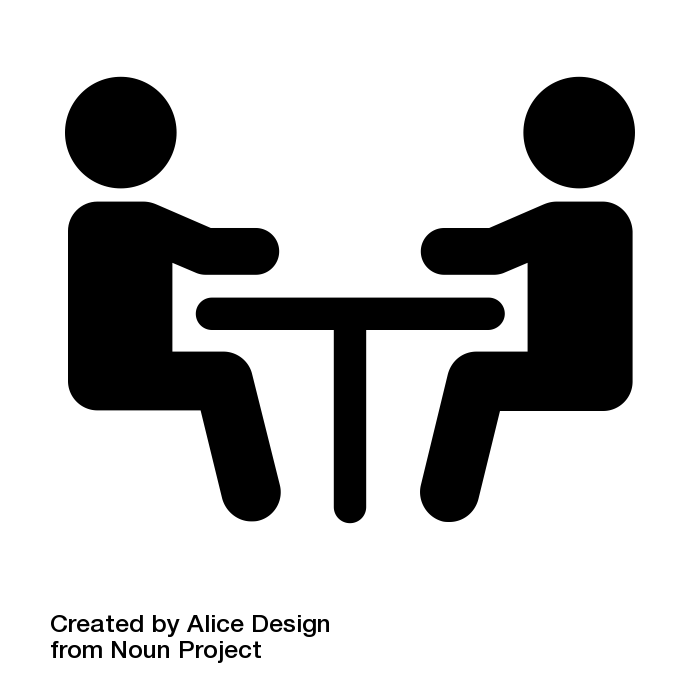 1.000 Usuarios atendidos
3 Nuevas entidades aliadas
4 Eventos realizados
$76,7 MM de gasto
$16,8 MM de gasto
$32,0 MM de ingreso
Diseñamos y ejecutamos programas, proyectos y servicios que brinden herramientas para el crecimiento de las empresas
3
Acompañar y capacitar a las microempresas para consolidar e incrementar la productividad, generar redes de crecimiento empresarial y conectarlos con el ecosistema microempresarial local y regional, a través de cuatro (4) centros de desarrollo empresarial.

Incrementar un 10% en ventas del menos 60% de las empresas que finalizan su intervención. 
Atender a 500 Microempresas
Centros de Desarrollo Empresarial Prospera
$350,0 MM de gasto
Diseño y ejecución de un programa de conectividad con la oferta de financiamiento, medios de pago y/o capital para el sector microempresarial
25% de los empresarios atendidos acceden a mecanismos de financiación.
Atender a 150 Microempresas
Programa de activación para el financiamiento de la Microempresa
$100,0 MM de gasto
Diseñamos y ejecutamos programas, proyectos y servicios que brinden herramientas para el crecimiento de las empresas
3
3 Programas de acompañamiento en desarrollo
Seguimiento desarrollo y cierre programas de acompañamiento
Continuar con la prestación de servicios de acompañamiento especializado a las empresas, los cuales debido a su duración pasan de un año a otro.
Gestión de Años Anteriores
$17,0 MM de gasto
$24,0 MM de ingreso
1 contrato legalizado/contrato operador legalizado
1 TDR y convocatoria realizada, proceso de evaluación y selección de operador realizado
Programa de arte urbano, ícono de Cali, que contribuye al crecimiento de la economía creativa y fomenta el sentido de pertenencia por la ciudad.
Las Gatas del Río
$9,0 MM de gasto
$9,6 MM de ingreso
Diseñamos y ejecutamos programas, proyectos y servicios que brinden herramientas para el crecimiento de las empresas
3
Exponegocios
2.900 Asistentes al evento
Plataforma que entrega conocimiento sobre las tendencias del mundo de los negocios a los empresarios en Colombia
$789,0 MM de gasto
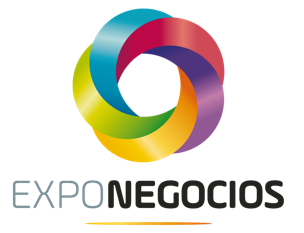 $465,0 MM de ingreso
70% de los empresarios implementan al menos 1 proceso de formalización
Atender 400 Microempresa
Programa de crecimiento empresarial para la formalización dirigido a microempresas de sectores económicos que impactan la región, de acuerdo a sus capacidades productivas y realidades territoriales
Crecimiento para la Formalización -  Negocios Tradicionales
$210,9 MM de gasto
Diseñamos y ejecutamos programas, proyectos y servicios que brinden herramientas para el crecimiento de las empresas
3
Mentalidad y Cultura
En el marco del MEC, el Power Camp es una intervención que detona el potencial de las industrias creativas
700 Participantes del espacio
Movimiento de Empresas Creativas
$ 150,0 MM de gasto
$100,0 MM de ingreso
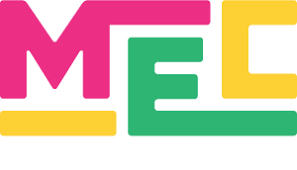 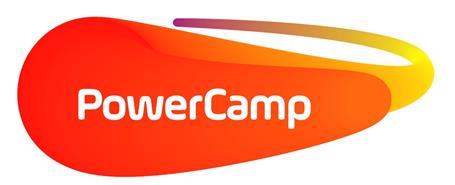 Reposicionar proyectos como “Extremo”, “Detona” y “La Señal que Estabas Esperando”, a través de intervenciones de realidad actual multi pantalla y de practicas cotidianas incorporadas en los hábitos de consumo actuales
30 	Empresarios protagonistas
Visibilización Transmedia
$120,0 MM de gasto
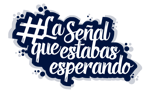 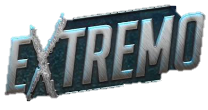 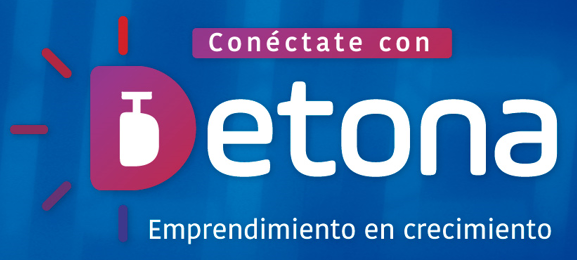 Diseñamos y ejecutamos programas, proyectos y servicios que brinden herramientas para el crecimiento de las empresas
3
Herramientas para Innovar
Acelera Región
Acelerar el crecimiento de emprendimientos dinámicos al mas alto nivela través del acompañamiento en estrategia.
300 	Emprendimientos impactados
$88,0 MM de gasto
$90,0 MM de ingreso
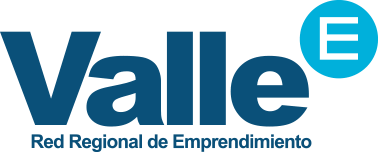 Escalar modelos de negocio a través de la reestructuración de la estrategia para impulsar el desarrollo económico y social de la región
75 Empresas impactadas
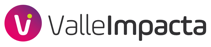 $365,0 MM de gasto
Impulsar la productividad de las empresas a través de mentorías al mas alto nivel, liderado por su Foro de Presidentes, donde presidentes de grandes empresas, asesoran a sus pares a través de una metodología definida
20 Empresas impactadas
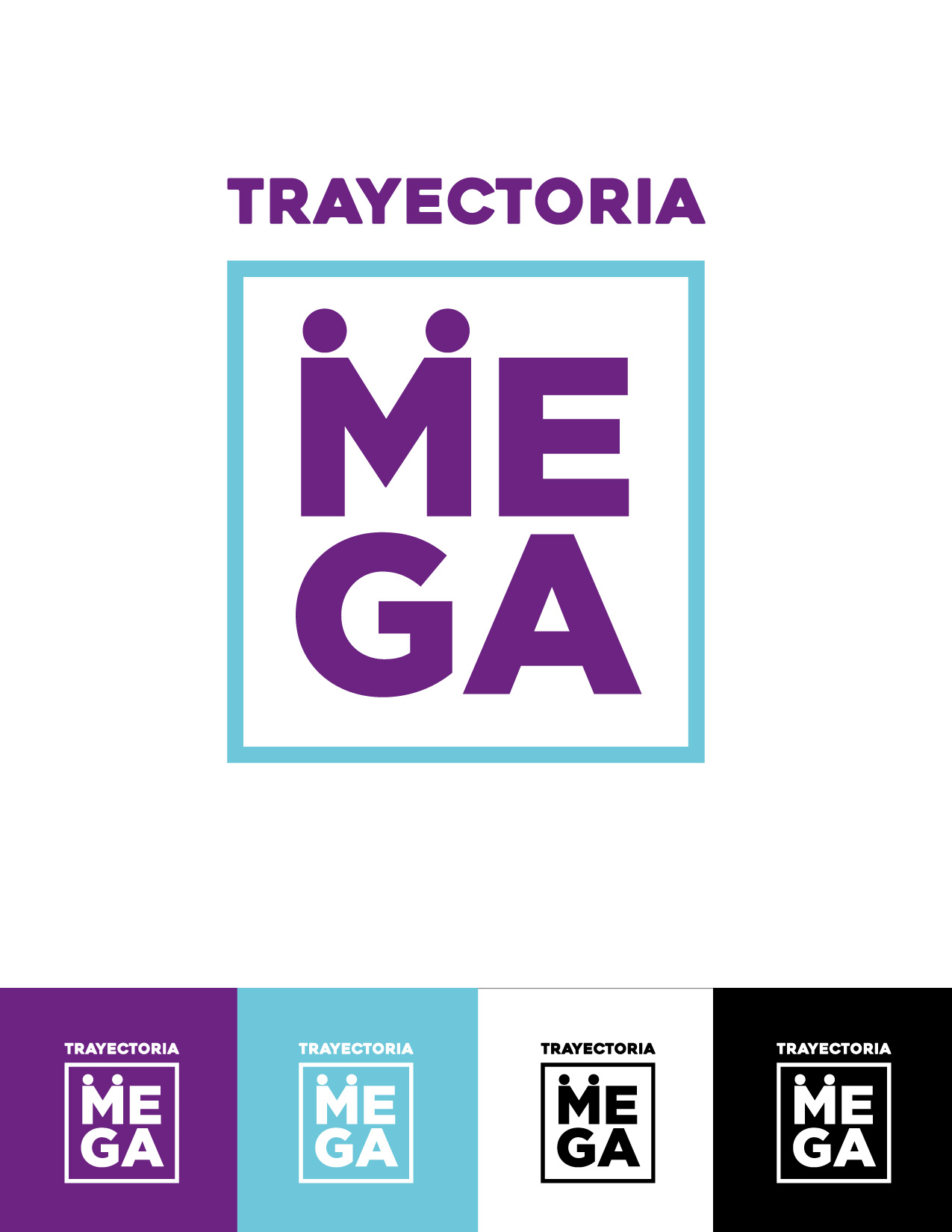 $10,0 MM de gasto
Diseñamos y ejecutamos programas, proyectos y servicios que brinden herramientas para el crecimiento de las empresas
3
Herramientas para Innovar
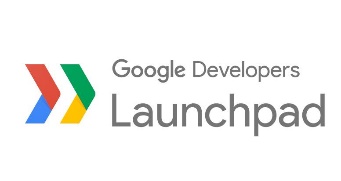 Acompañar a las empresas digitales del ecosistema, aportando las mejores prácticas y conocimientos digitales de la industria

60  Emprendedores digitales impactados
$180,0 MM de gasto
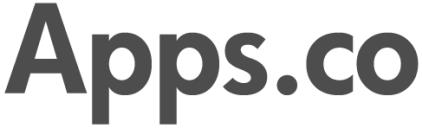 En los últimos 4 años, hemos apoyado a la región a sentar las bases de un ecosistema de innovación, que empieza por crear capacidades en las empresas

120 Participantes en 2020
$357,7 MM de gasto
$195,0 MM de ingreso
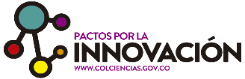 Trabajamos para que emprendedores se atrevan a crear y captar nuevas oportunidades de negocio y que empresas consolidadas creen y consoliden un sistema de gestión de la innovación
30 Empresas intervenidas
$45,0 MM de gasto
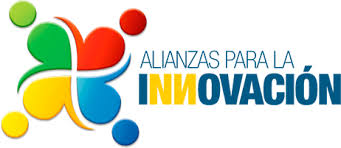 Diseñamos y ejecutamos programas, proyectos y servicios que brinden herramientas para el crecimiento de las empresas
3
Herramientas para Innovar
Es un programa para habilitar capacidades para generar nuevos modelos de negocios en grandes corporaciones conectando con startups
10 Empresas intervenidas
Emprendimiento Corporativo
$100,0 MM de gasto
Fortalecer capacidades de liderazgo de emprendedores con potencial de alto impacto, a través del desafío de sus modelos mentales
8 Versiones en 2020
240 Líderes intervenidos
Valientes
$115,0 MM de gasto
$85,0 MM de ingreso
Enfocado en empresas que se atrevan a crear y captar nuevas oportunidades de negocio.
80 Empresas intervenidas
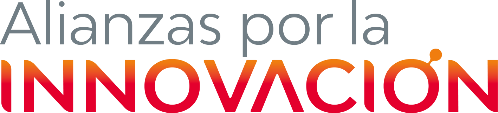 $231,0 MM de gasto
Para que empresas consolidadas creen y consoliden un sistema de gestión de la innovación
35 Empresas con sistema de gestión de la 	innovación
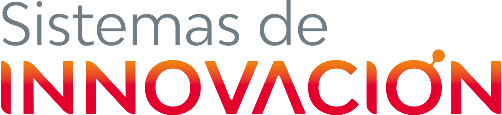 Diseñamos y ejecutamos programas, proyectos y servicios que brinden herramientas para el crecimiento de las empresas
3
Herramientas para Innovar
Estrategia de financiamiento
Sabemos que de la mano de inversionistas expertos, con ganas de reconectar con ese estado vertiginoso que nace al invertir en nuevos negocios, podemos acelerar el crecimiento empresarial

260 Emprendedores y/o inversionistas 	entrenados en valoración e inversión de riesgo
4 Empresas reciben inversión de capital
$135,0MM de gasto
$25,0 MM de ingreso
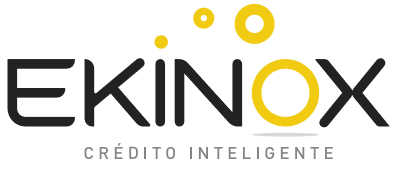 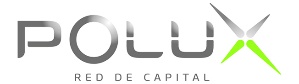 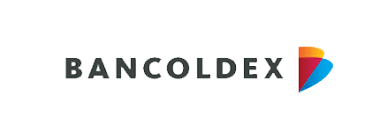 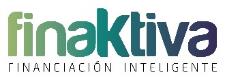 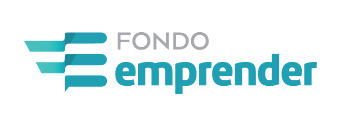 Generar y habilitar espacios de coworking, eventos de fortalecimiento y capacitaciones donde los emprendedores desarrollen proyectos que impulsen el crecimiento de la sociedad

15 Espacios de coworking fortalecidos
Impact HUB
$20,0 MM de gasto
Diseñamos y ejecutamos programas, proyectos y servicios que brinden herramientas para el crecimiento de las empresas
3
Plataforma Cluster
Impulsar la competitividad empresarial a través del desarrollo de nuevos productos/servicios que permitan acceder a mercados más rentables y sofisticados
14 proyectos definidos
 565 empresas participantes
Proyectos
$1.652 MM de gasto
$269,5 MM de ingreso
Formación Especializada IyDT
Al menos 20 eventos de formación
Promedio de 15 empresas participantes por evento
Impulsar la innovación a través del conocimiento especializado, que permita generar capacidades técnicas, comerciales, de innovación y gestión dentro de las empresas de las iniciativas cluster
Diseñamos y ejecutamos programas, proyectos y servicios que brinden herramientas para el crecimiento de las empresas
3
Eventos técnicos Iniciativas Cluster
Generar conexiones para facilitar el acceso a conocimiento especializado sobre el estado actual y tendencias mundiales de Bioenergía y en Colombia nuevas tecnologías avances regulatorios y nuevos modelos de negocio
Bi-ON Congreso Nacional de Bioenergía
350 Asistentes
$280,0 MM de gasto
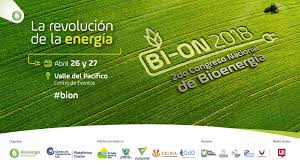 $240,0 MM de ingreso
Difundir conocimiento que dinamice las relaciones entre los equipos de trabajo de las clínicas, empresas farmacéuticas, universidades, científicos, investigadores y proveedores interesados en explorar oportunidades de colaboración que mejoren la atención médica y el desarrollo de nuevos negocios
Qualinn Simposio de Innovación en Excelencia Clínica
350 Asistentes
$167,0 MM de gasto
$130,0 MM de ingreso
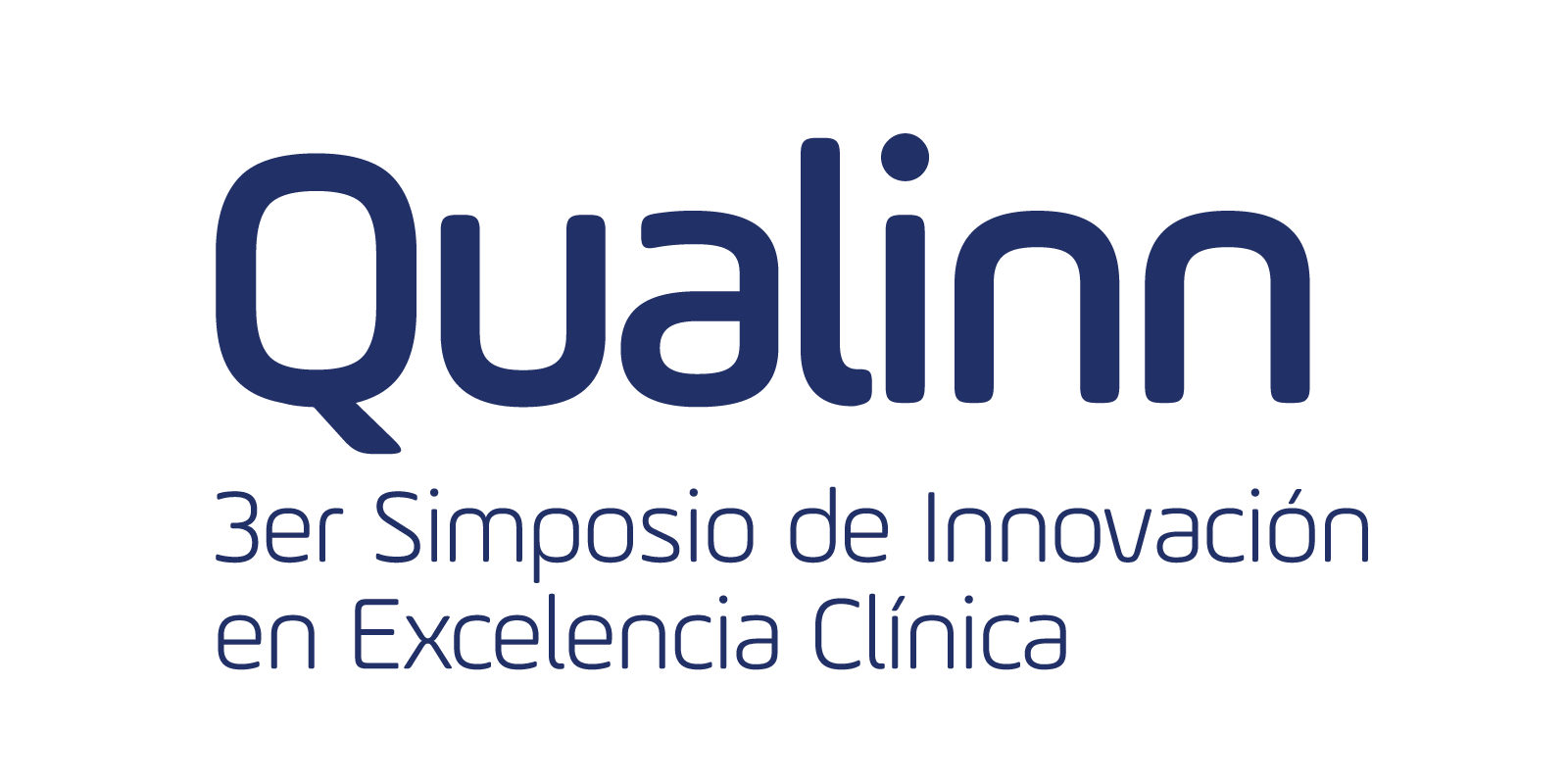 3
Diseñamos y ejecutamos programas, proyectos y servicios que brinden herramientas para el crecimiento de las empresas
Narrativa Regional de Competitividad e Innovación
Eventos técnicos Iniciativas Cluster
Epicentro Cluster:
Proyectos de Competitividad Regional
Feria especializada de insumos y servicios para los clusters
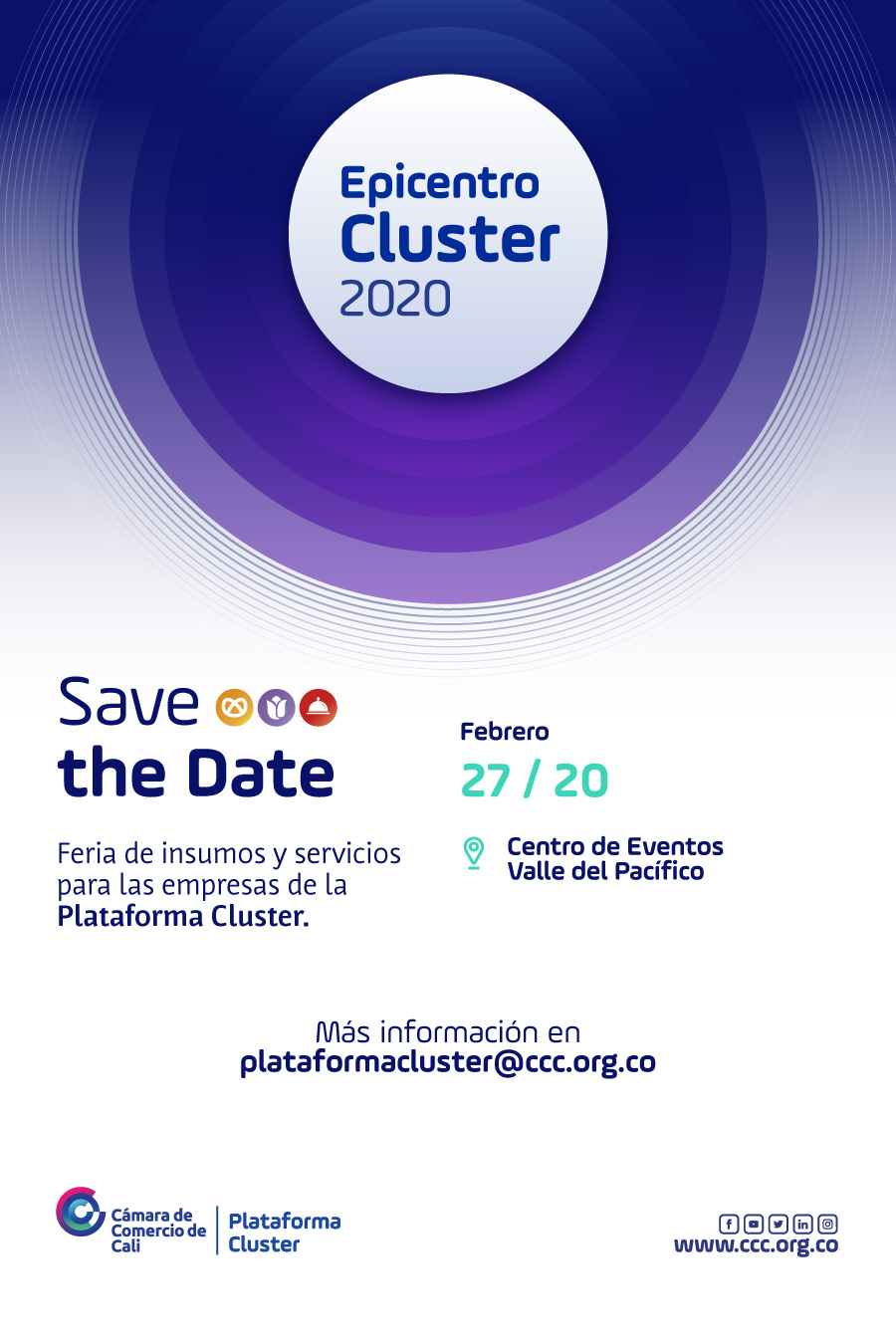 Estructurar, ejecutar y hacer seguimiento a  proyectos que contribuyan al cierre de las brechas de competitividad identificadas en la región
Facilitar la conexiones estratégicas entre empresas productoras de insumos y servicios y las empresas de la Plataforma Cluster
2 Proyectos de Competitividad Regional 
1 Agenda Departamental de Competitividad e Innovación (Seguimiento y Actualización)
700 Asistentes
$173,4 MM de gasto
$105,0 MM de gasto
$124,0 MM de ingreso
$60,0 MM de ingreso
Apoyamos entidades y programas del ecosistema de competitividad regional que contribuyen a un mejor entorno para el desarrollo empresarial
4
Bilingüismo
1 Programa y/o proyecto orientado a potencializar competencias en inglés de los estudiantes y docentes, acogidos por la administración pública
30 Laboratorios de innovación para la enseñanza del inglés
4 Cápsulas audiovisuales para la enseñanza de inglés
1 Foro de Bilingüismo
15 Reuniones de la Mesa de Bilingüismo
$35,7 MM de gasto
Innovación educativa
10 Sesiones de laboratorios de innovación
30 Talleres de pensamiento creativo y de innovación
27 Sesiones de mentalidad emprendedora
26 Jornadas de pensamiento de diseño
1420 Estudiantes participantes
78 Profesores participantes
50% de profesores que incorporan nuevas prácticas pedagógicas de creatividad e innovación en sus instituciones educativas.
$154,6 MM de gasto
Apoyamos entidades y programas del ecosistema de competitividad regional que contribuyen a un mejor entorno para el desarrollo empresarial
4
10 encuentros del Bloque Regional Parlamentario
4 trámites revisados y mejorados para Cali, asociados al Doing Business
6 reuniones de articulación con entidades externas.
Articular actores públicos y privados para facilitar la gestión empresarial.
Articulación público privada
$40,3 MM de gasto
Al menos 80% de satisfacción con los servicios de cámara coordinadora
3 programas de la CCC transferidos 
2 comités con presidentes al año
2 capacitaciones claves para la gestión cameral
Cámara coordinadora
Programa para el fortalecimiento de las Cámaras de Comercio del Suroccidente.
$57,4 MM de gasto
Realizar el 100% de los aportes en efectivo a entidades que mejoran la competitividad y dinamizan la economía de la región
Aporte a entidades
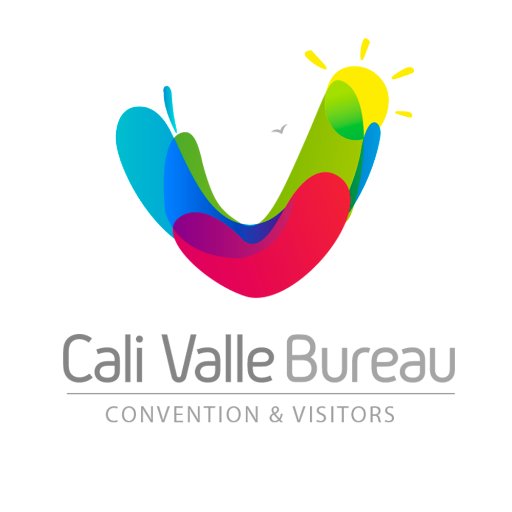 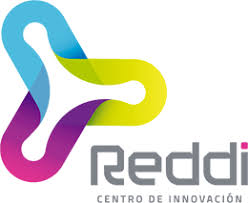 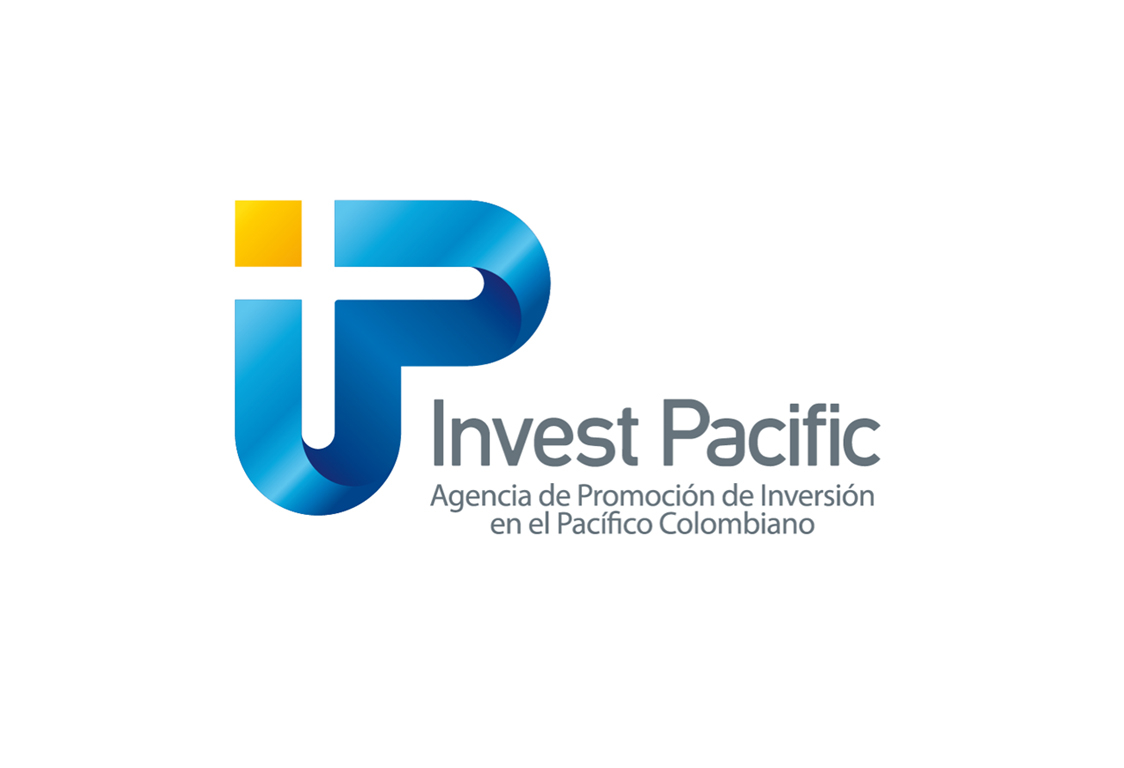 $761,3 MM de gasto
Desarrollamos negocios alineados con nuestra misión que generen valor para las empresas y rentabilidad para la Cámara de Comercio
5
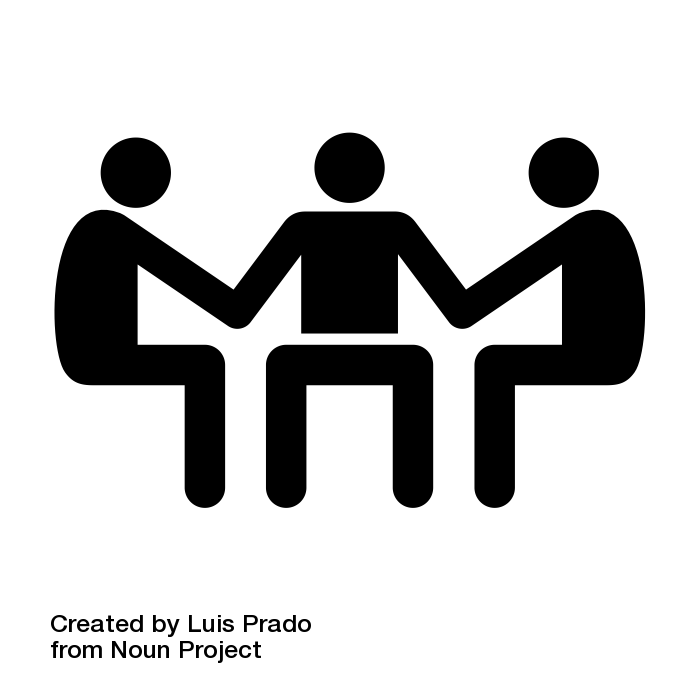 En 2020, seguiremos consolidando el CCYA como uno de los Centros más importantes del país referentes nacionales e internacionales en MASC, con un crecimiento en la meta de ingresos del CCYA del  17% respecto a 2019
Arbitraje
Conciliación
Proyectos MASC
Ofrecer a la comunidad el servicio de resolución de conflictos con la ayuda de un tercero neutral y calificado, con el fin de lograr acuerdos válidos y legales.
70% acuerdos logrados
Incidir en la política pública y desarrollo Nacional en torno a los MASC y a la construcción de una cultura de diálogo en el país

Ejecutar 1 proyecto en MASC
Ofrecer a la comunidad el servicio de resolución de conflictos a través del cual se delega en un tercero experto la toma de la decisión, con plenos efectos legales.
90% de satisfacción de los usuarios
$199,7 MM de gasto
$234,6 MM de gasto
$142,7 MM de gasto*
$373,9 MM de ingreso
$250,0 MM de ingreso
$450,0 MM de ingreso
*Incluye aplicativo
Desarrollamos negocios alineados con nuestra misión que generen valor para las empresas y rentabilidad para la Cámara de Comercio
5
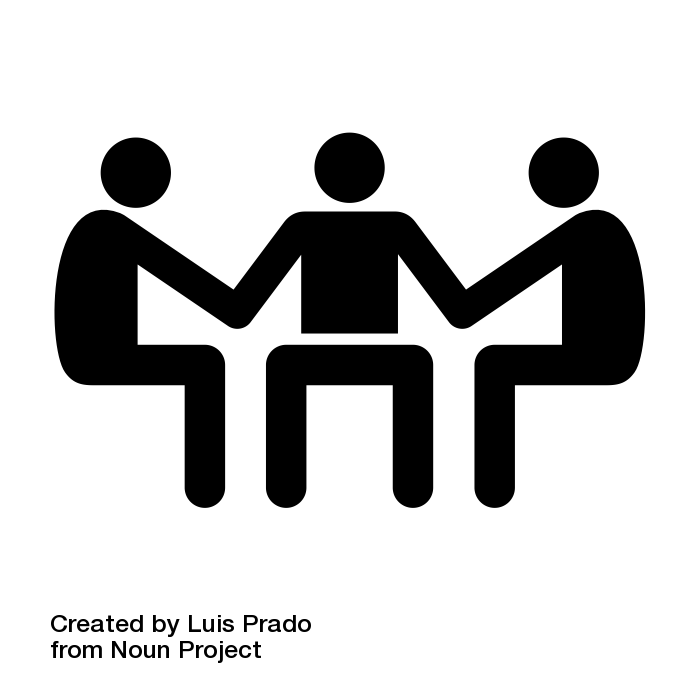 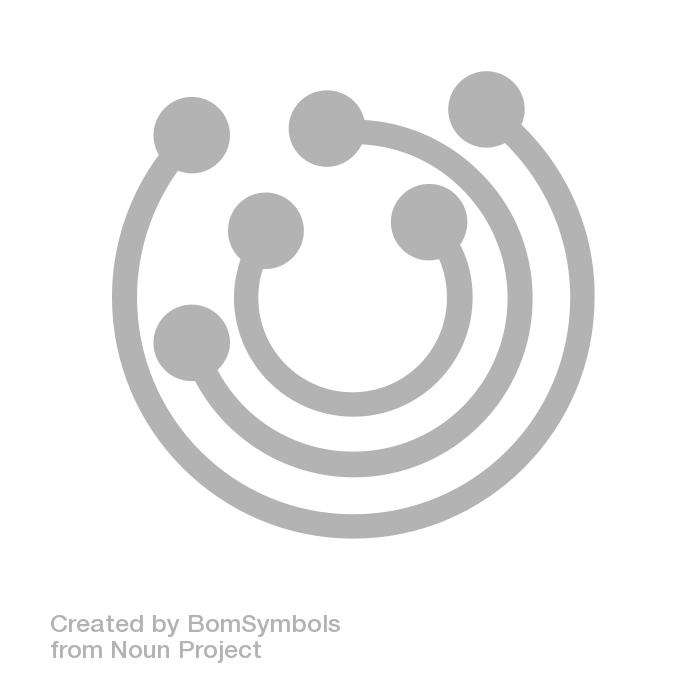 En 2020, seguiremos consolidando el CCYA como uno de los Centros más importantes del país referentes nacionales e internacionales en MASC, con un crecimiento en la meta de ingresos del CCYA del  17% respecto a 2019
Capacitación Jurídica
Gobierno Corporativo
Servicios en maduración
Ofrecer a los empresarios  soluciones efectivas para el buen funcionamiento de las empresas, con reglas claras de funcionamiento y gestión que permitan la solución negociada de diferencias
90% de satisfacción de los usuarios
Consolidar otros servicios de resolución alternativa de conflictos que le otorgan a las partes facilidades de negociación y ahorro en tiempo y dinero.

90% de satisfacción de los usuarios
Brindar contenidos oportunos de alta calidad a través de metodologías de aprendizaje práctico con impacto social e incentivando el uso de medios virtuales

90% de satisfacción de los usuarios
$34,8 MM de gasto
$39,2 MM de gasto
$358,2 MM de gasto
$50,0 MM de ingreso
$70,9 MM de ingreso
$513,5 MM de ingreso
Desarrollamos negocios alineados con nuestra misión que generen valor para las empresas y rentabilidad para la Cámara de Comercio
5
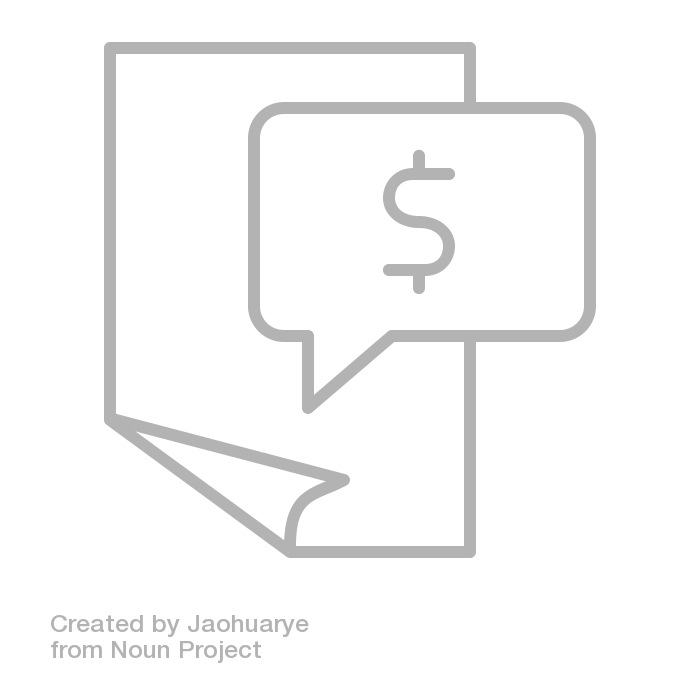 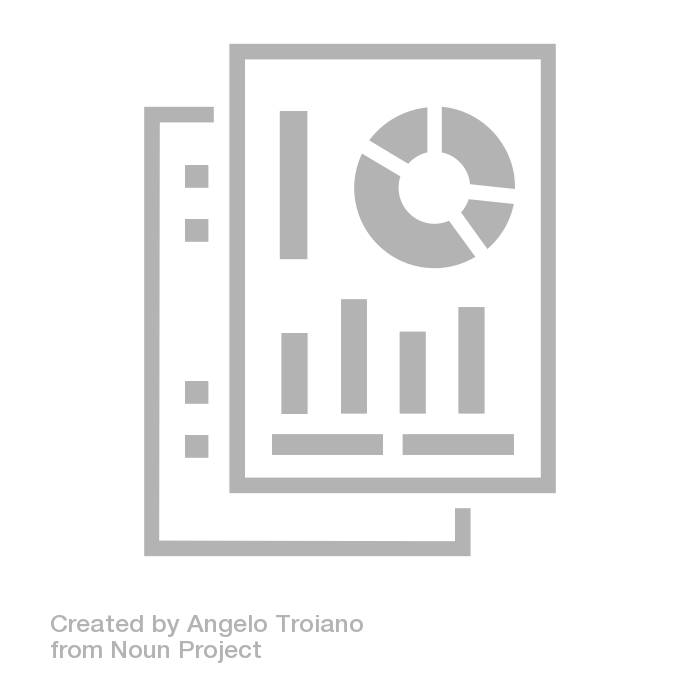 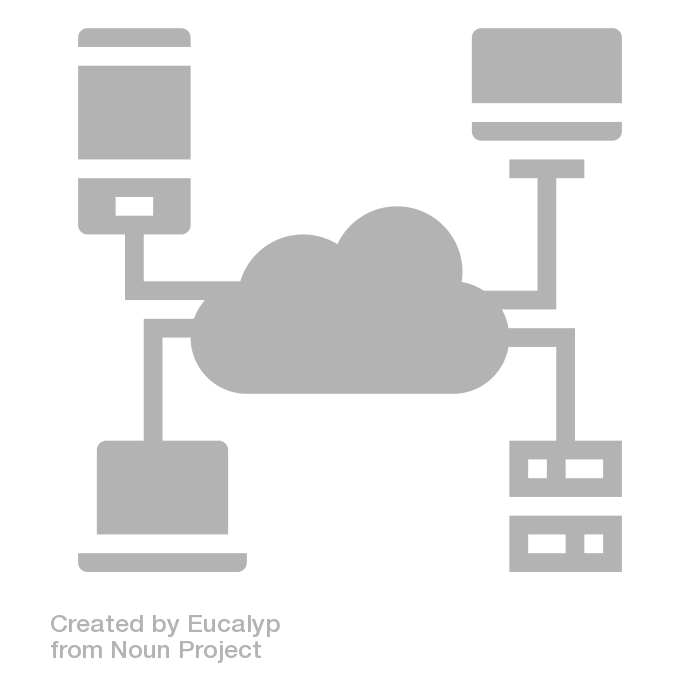 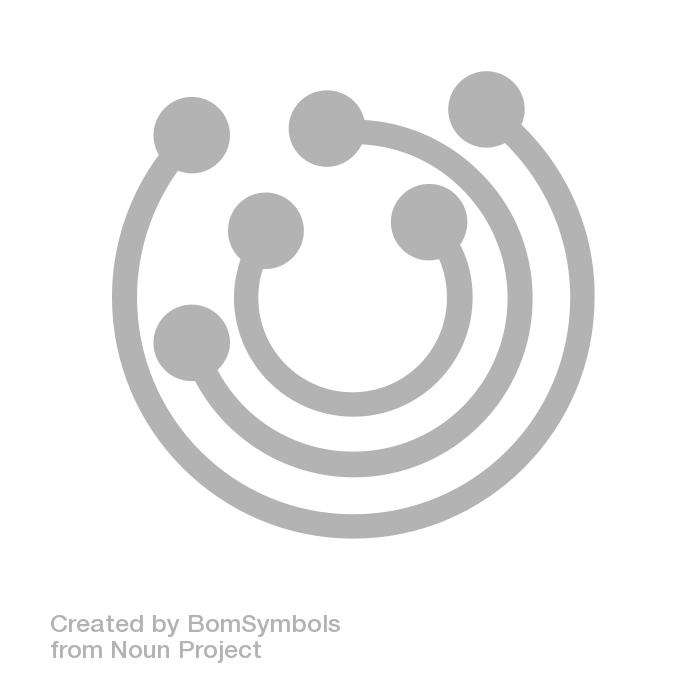 Depósitos de Estados Financieros
Bases de datos
CERTICAMARA
Compite 360
Crecer en ventas se servicios y productos de certificación digital en un 36%
3 Eventos promoción y difusión, Campaña Digital  en medios y redes sociales y visitas consultivas
Crecer en ventas de Bases de Datos en un 10%
Ampliación del alcance del convenio con Informa con Data 02  y nuevas cámaras para Informa Colombia y Experian
Crecer en ventas se servicios y productos de certificación digital en un 36%
3 Eventos promoción y difusión, Campaña Digital  en medios y redes sociales y visitas consultivas
Portal de información empresarial en línea más importante a nivel regional. Entrega información financiera, jurídica, de contratación estatal y comercio exterior
Crecimiento en el volumen de empresas de la región con el servicio
$12,5 MM de gasto
$31,2 MM de gasto
$285,9 MM de gasto
$64,4 MM de gasto
$17,0 MM de ingreso
$282,3 MM de ingreso
$213,2 MM de ingreso
$705,0 MM de ingreso
6
Producimos comunicación inspiradora y potente que visibilice el aporte de las empresas y de la CCC al desarrollo regional
Lograr una medición de 4,0 en el índice de impacto potencial de la vocería frente a los ejes de narrativa institucional
Impactamos la percepción de los grupos de interés a través de una vocería alineada con nuestra narrativa
Comunicación Institucional
Impactar el 55% del valor total del free press en medios nacionales
$524,0 MM de gasto
Impactar con el 80% de las palabras ponderadas en la narrativa CCC en las conversaciones digitales.
Fortalecemos los atributos de la marca corporativa a través de la generación de contenidos que acerquen el conocimiento de la CCC a los empresarios
Comunicación para el Mercadeo
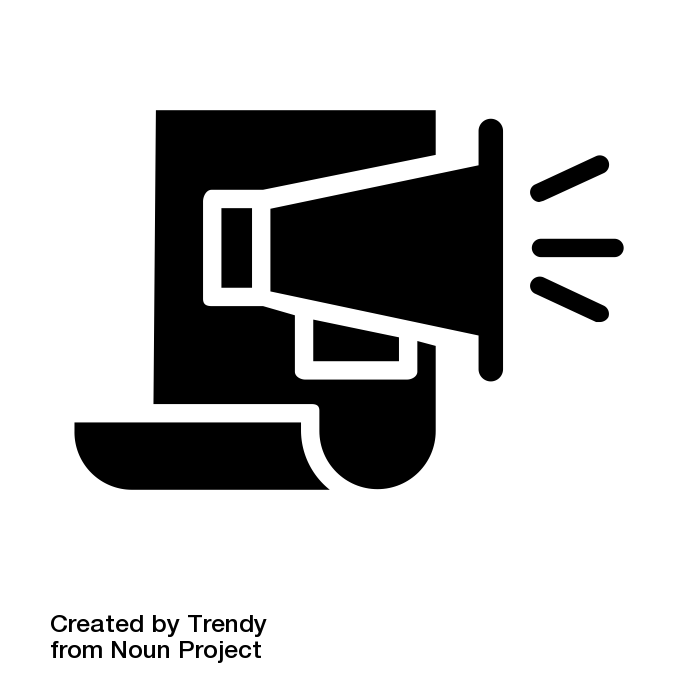 $600,0 MM de gasto
Promoción y Publicidad de programas de la entidad
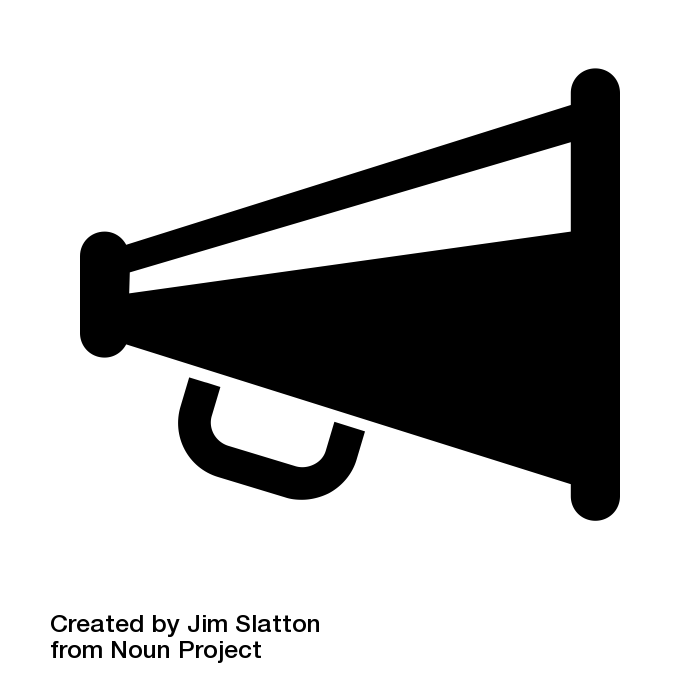 Difusión y convocatoria de los diversos programas de CCC
$95,9 MM de gasto
6
Producimos comunicación inspiradora y potente que visibilice el aporte de las empresas y de la CCC al desarrollo regional
Mentalidad y Cultura
Cali Meet Up
Espacio emblemático de mentalidad y cultura buscando inspirar y generar conexiones de valor entre los participantes.

1100 	Asistentes al espacio durante el 2020
$ 80,0 MM de gasto
Red de portavoces
Crear comunidades que multipliquen el mensaje sobre la actividad emprendedora como generadora del progreso de la región.

120 	Portavoces (Empresarios, influencers, 	periodistas y docentes)
$60,0 MM de gasto
6
Producimos comunicación inspiradora y potente que visibilice el aporte de las empresas y de la CCC al desarrollo regional
Plataforma Cluster
iNNcluster 2020
Ser la sede del Congreso Nacional de Iniciativa Cluster
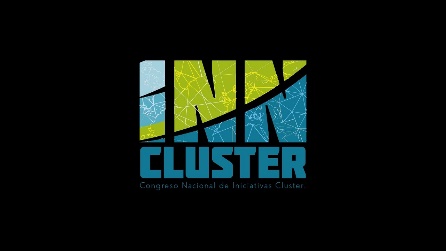 Evento coordinado por el gobierno nacional y las cámaras coordinadoras del País
500 Asistentes
$111,0 MM de gasto
$70,0 MM de ingreso
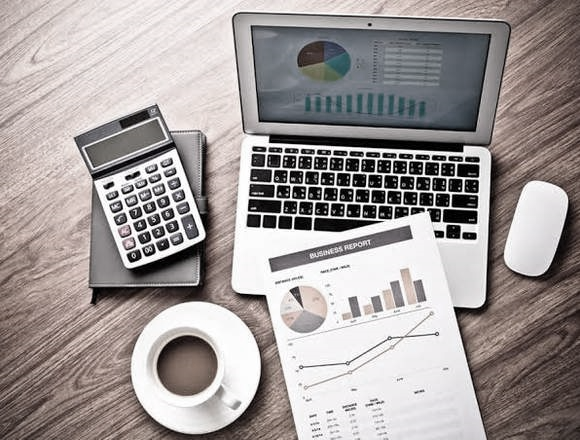 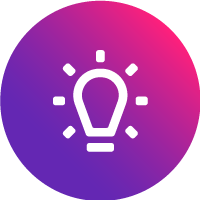 Fortalecimiento Corporativo
Fortalecimiento Corporativo
—
Adecuación de la infraestructura
Remodelación Oficina 702
Remodelación piso 12
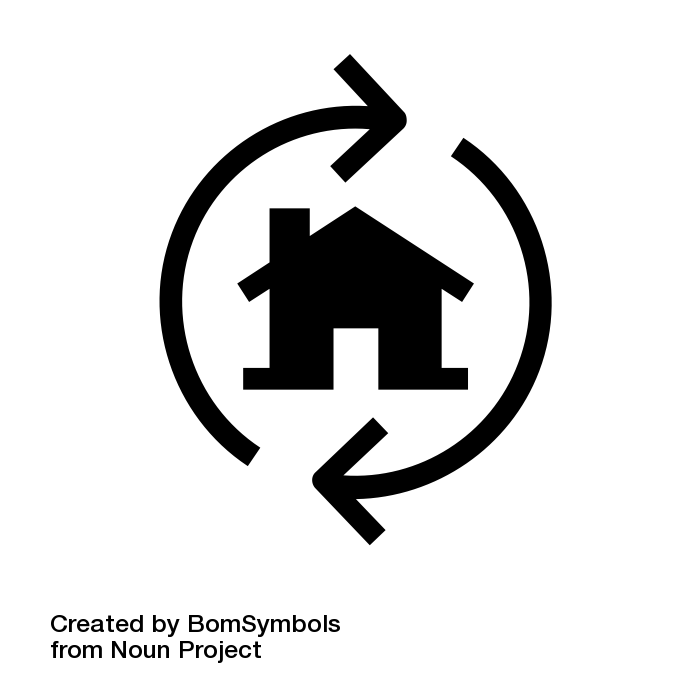 Ubicación de las áreas de entorno empresarial, contabilidad, tesorería, inteligencia de mercados y FECCC
Ubicación del personal de la unidad de emprendimiento e innovación.
Mejoramiento del espacio físico para la productividad
Bienestar
Salud en el trabajo
$70.8 MM de gasto
$260.0 MM de gasto
Remodelación Baños CAE
Adecuación puestos de trabajo piso 18
Optimizar y mejorar las condiciones de este espacio
Creación de dos salas de reuniones
Oficina para jefatura de formalización
$60.0 MM de gasto
$24.0 MM de gasto
Renovación de activos
Cambio por obsolescencia del aire acondicionado de la sede Aguablanca
Actualización tecnológica
Eficiencia
$103,0 MM de gasto
Fortalecimiento Corporativo
—
Desarrollo y capacitación de nuestro talento humano
Generamos estrategias para el desarrollo de competencias personales y profesionales de acuerdo con las necesidades y oportunidades de mejora que agreguen valor competitivo a la organización
3 Programas:
Grupo Directivo
Emprendimiento  Económica
Coaching Grupal
Coaching y Liderazgo colectivo
$57.9 MM de gasto
Plan de acción valor corporativo Conversaciones efectivas
Proyecto inducción virtual
1 Jornada alineación estratégica
1 Programa cultura digital
Generamos acciones orientadas a la ejecución de la estrategia, cumplimiento de indicadores corporativos y la cultura organizacional deseada
Cultura de trabajo
$126.5 MM de gasto
Modelo de competencias
Mejoramiento de las competencias corporativas y especificas de todos los niveles de cargos de la CCC para el logro de la estrategia corporativa
1 Programa de desarrollo de Competencias
100% Evaluación de desempeño
100% Plan de desarrollo Individual
$34.4 MM de gasto
Calidad de vida
100% Cumplimiento en el Cronograma de actividades
Gestionamos programas de reconocimiento, integración, beneficios y mejoramiento de las calidad de vida del colaborador y su familia
$84.9 MM de gasto
Fortalecimiento Corporativo
—
El sistema de Control Interno para el cumplimiento de la estrategia Corporativa
Fortalecimiento del Sistema de Control Interno
Atender el 100% de casos reportados por la línea ética

Actualización de 5 mapas de riesgo
Creación de 2 mapas de riesgo
Examinar y evaluar la adecuada y eficaz aplicación de los sistemas de control interno en los procesos de la CCC
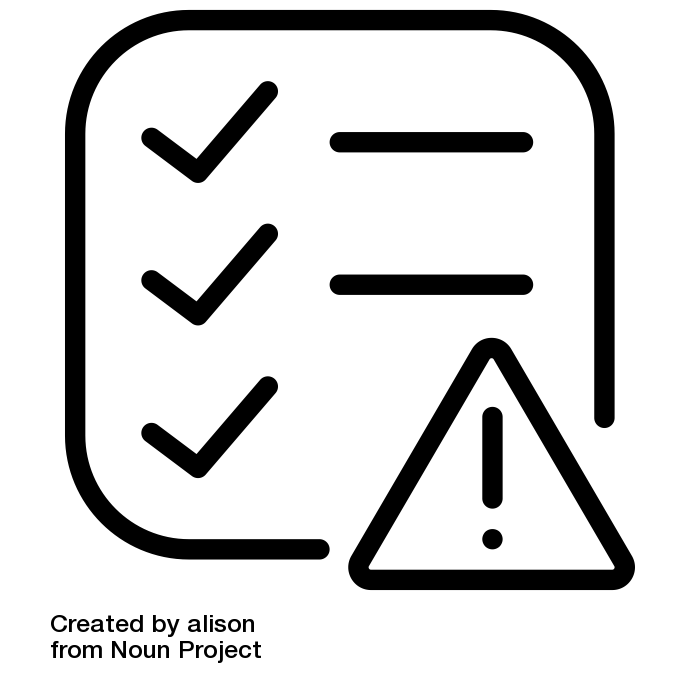 Realizar acompañamiento a las unidades corporativas y competitivas en la identificación de riesgos y controles en programas y proyectos
$49.9 MM de gasto
Fortalecimiento Corporativo
—
Reputación y la buena imagen de la entidad
Comunicación Interna
Fortalecemos la identidad y la alineación con la cultura corporativa
$145,0 MM de gasto
Realizar estudios e investigación en materia de costumbre mercantil
Acompañar a las áreas para cumplir con lo dispuesto por la Ley de Transparencia y normatividad de protección de datos personales
Cumplimiento de disposiciones legales aplicables
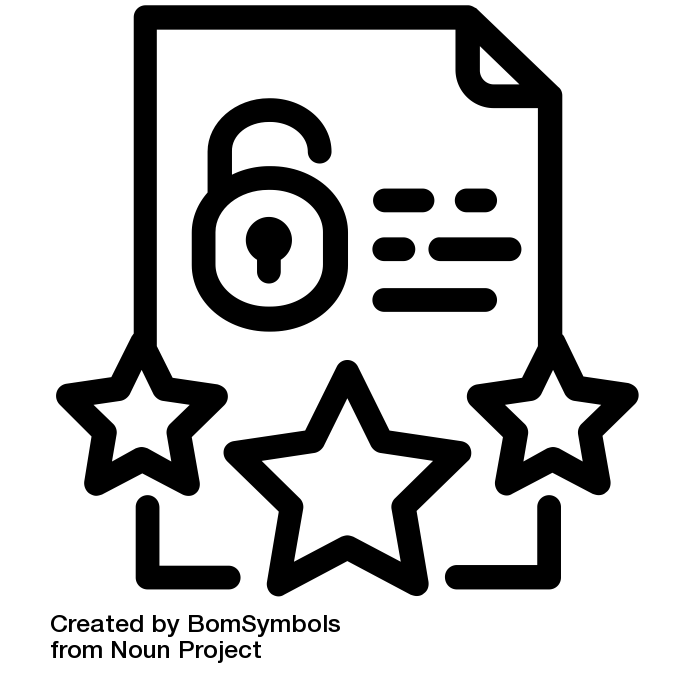 2 investigaciones sobre costumbre Mercantil 
1 campaña Interna para promover las normas de protección de datos personales
$10,0 MM de gasto
Impactar con experiencias únicas a los empresarios de la Cámara de Comercio de Cali y a la comunidad en los eventos más importantes

Medir la satisfacción del cliente externo, alcanzando el 90% de satisfacción del cliente externo
Acompañar a las áreas en la generación de experiencias en los eventos
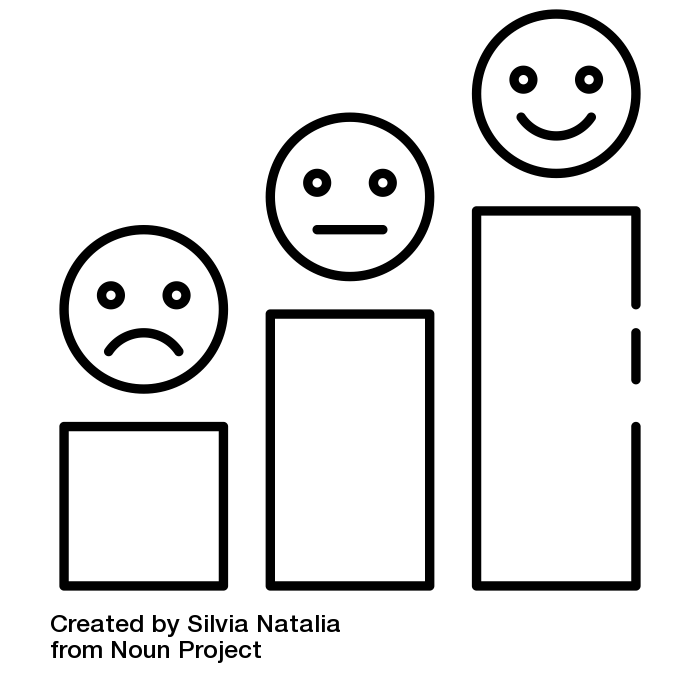 $16.0 MM de gasto
Fortalecimiento Corporativo
—
Optimización de procesos
Realizar la línea base para reducir tiempos de respuesta
Capacitar a las áreas para el uso de la herramienta
Automatización del proceso de solicitud de eventos
Agilizar las solicitudes de eventos al cliente interno, teniendo trazabilidad de las mismas y hacer una mejor en los tiempos de respuesta
$23.3 MM de gasto
95% de documentos contractuales realizados en los tiempos establecidos
 95% de otras solicitudes jurídicas atendidas en los tiempos establecidos
1 Mejora en ORION
Implementación, socialización y seguimiento de las mejores y nuevas practicas del Manual de Contratación
Mejoras y optimización del proceso de contratación
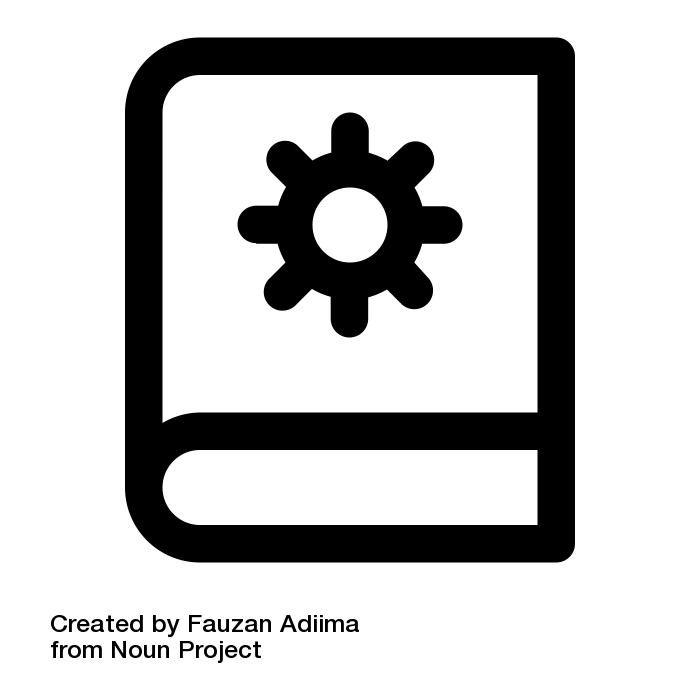 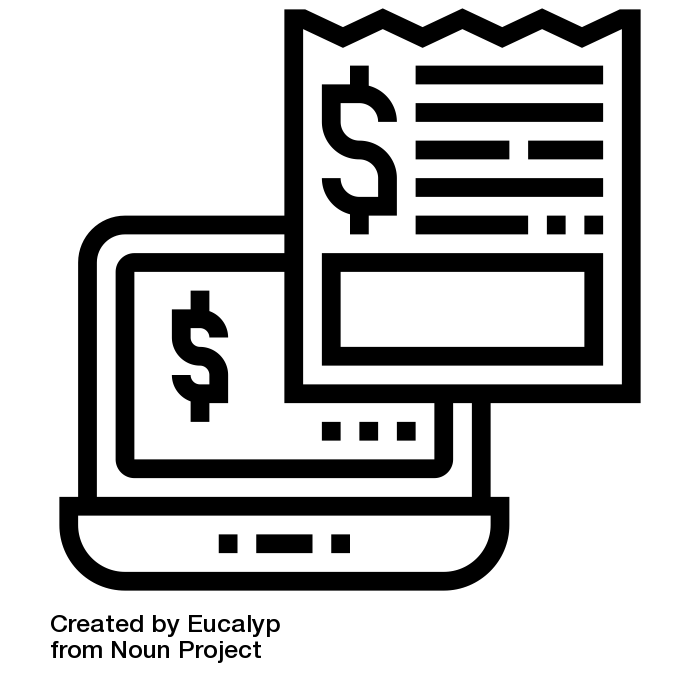 $36.9 MM de gasto
Facturación electrónica
Fase II Registros Públicos- culminación consultoría y desarrollos
Proyecto implementado al 100%
$53,8 MM de gasto
Fortalecimiento Corporativo
—
Optimización de procesos
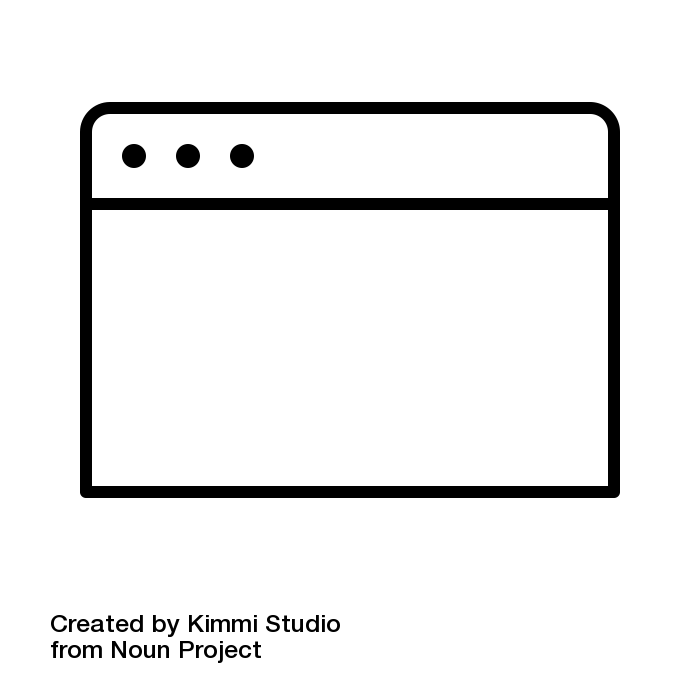 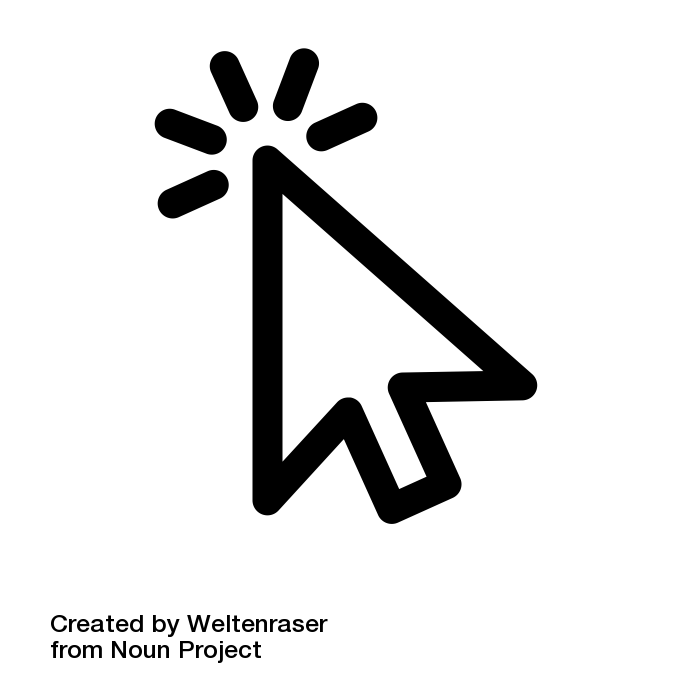 Nómina Web
Punto Único de Contacto
Unificar el canal de comunicación con los clientes internos a través de una herramienta tecnológica, que permitirá gestionar todas las solicitudes hacia las áreas de apoyo de manera eficaz, ordenada y práctica

Incluir los servicios de las áreas de gestión documental, comunicaciones y tecnología

100% en el cumplimiento del cronograma.
Migrar el aplicativo de nómina a la nueva versión Web facilitando la autogestión y disminuyendo riesgos para la CCC 

100% implementación nomina WEB
$131.4 MM de gasto
$30.9 MM de gasto
Fortalecimiento Corporativo
—
Operación y Administración del CRM
Centralizar en una única Base de Datos todas las interacciones con los clientes 
Mejorar la relación con los mismos al segmentar el público objetivo de acuerdo a los programas.
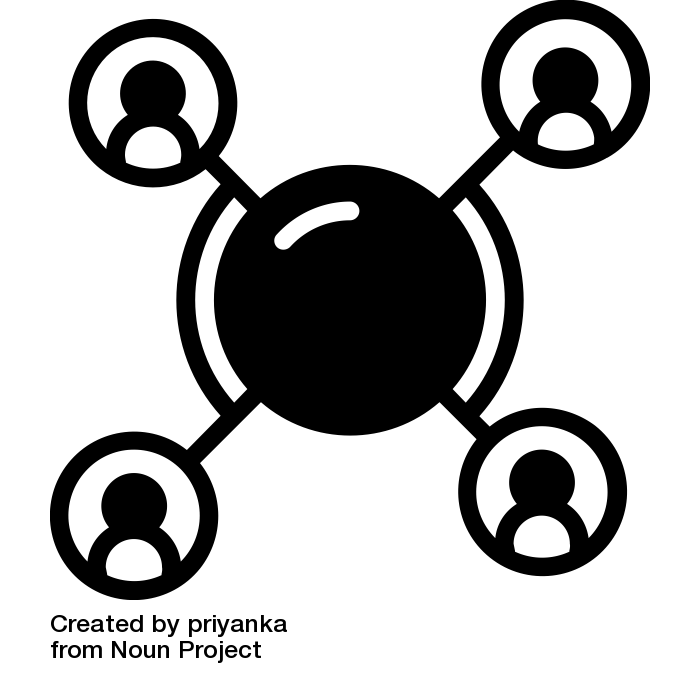 80% de las bases de datos de CCC estén en el CRM
Reducción del 30% en la cantidad de correos enviados
$48.0 MM de gasto
Gestión y administración de un sistema de PQRS de fácil acceso para mejorar los tiempos de respuesta.
Facilitar la comunicación con el cliente externo a través de una única línea de atención telefónica IVR, para tener mayor trazabilidad de las llamadas que ingresan, seguir brindando un buen servicio y un menú de opciones más sencillo.
Nivel de Atención del 90% (Llamadas entrantes/Llamadas contestadas)
Centralización de la llamadas de CCC
$0 MM de gasto
Fortalecimiento Corporativo
—
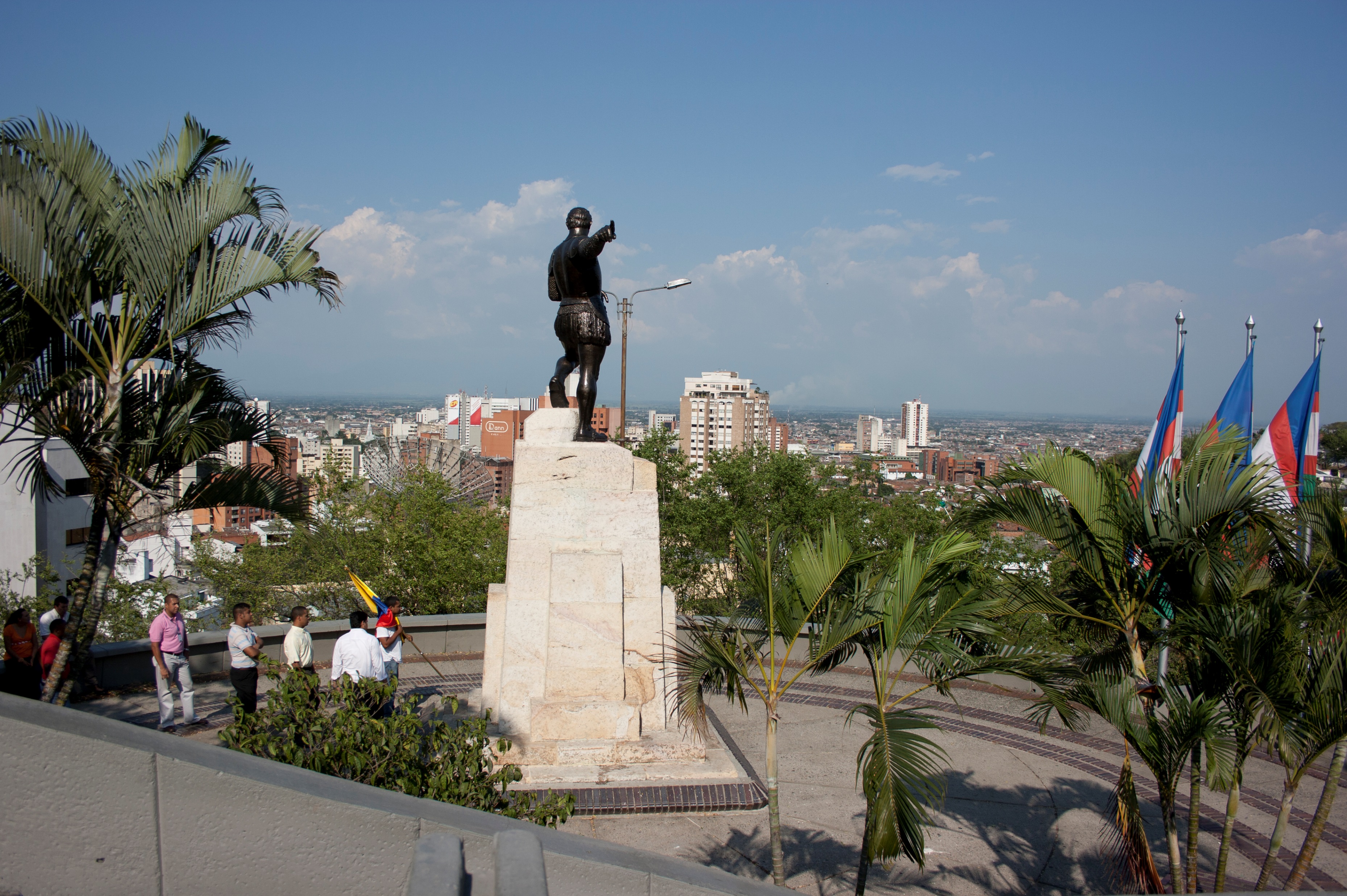 Desarrollo estratégico
Prospectación y pilotaje de proyectos estratégicos para la CCC
Liderar esfuerzos de prospectiva y de inteligencia competitiva para mapear e identificar a nivel nacional y global buenas prácticas, modelos, productos, servicios y/o aliados 
Gestionar la innovación corporativa de la CCC con el fin de generar espacios y/o laboratorios de innovación que permitan a la CCC identificar oportunidades de innovación y/o nuevos negocios
Liderar los procesos de transformación digital de la CCC
Misiones, consultoría y proyectos de innovación y/o nuevos negocios
$104,5 MM de gasto
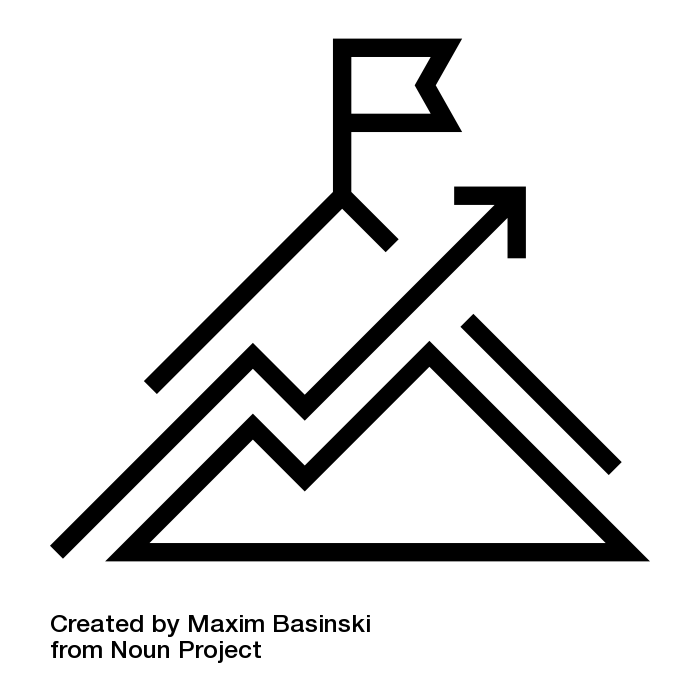 Apoyo a programas estratégicos de la ciudad-región
Respaldar iniciativas para el desarrollo empresarial, cultural y social de la región
$450,0 MM de gasto
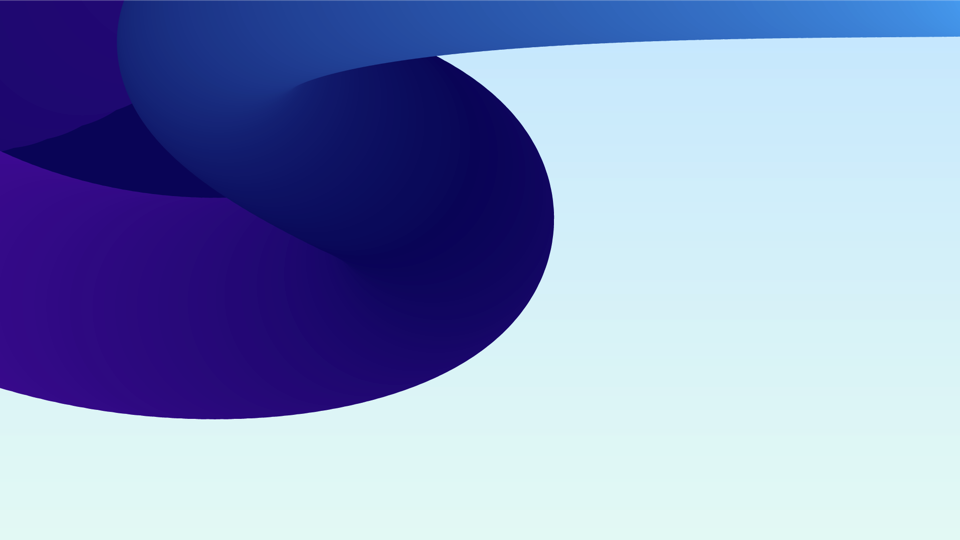 Gracias
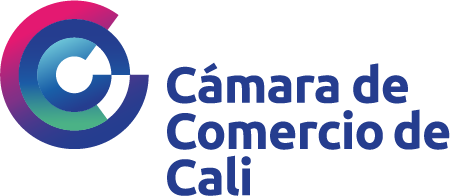